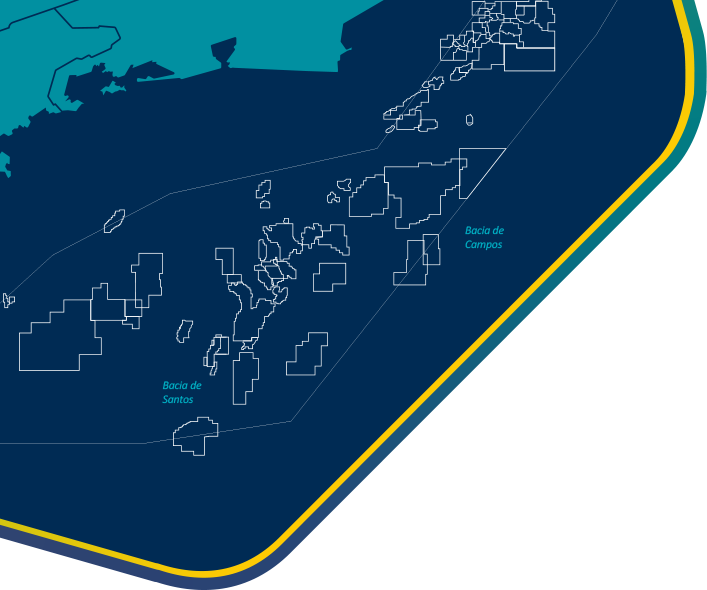 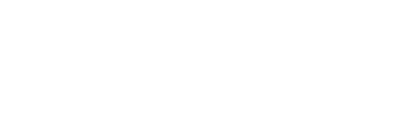 Rio de Janeiro  |  22 de novembro de 2023
Os contratos de partilha nos próximos 10 anos
Tabita Loureiro
Diretora Técnica
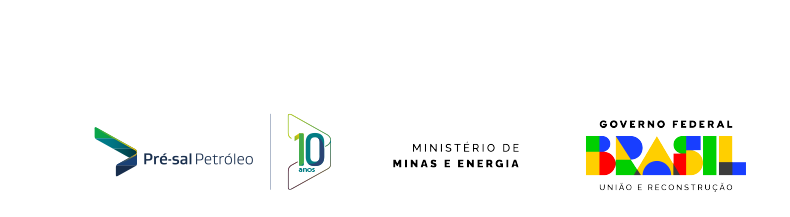 Os contratos de partilha
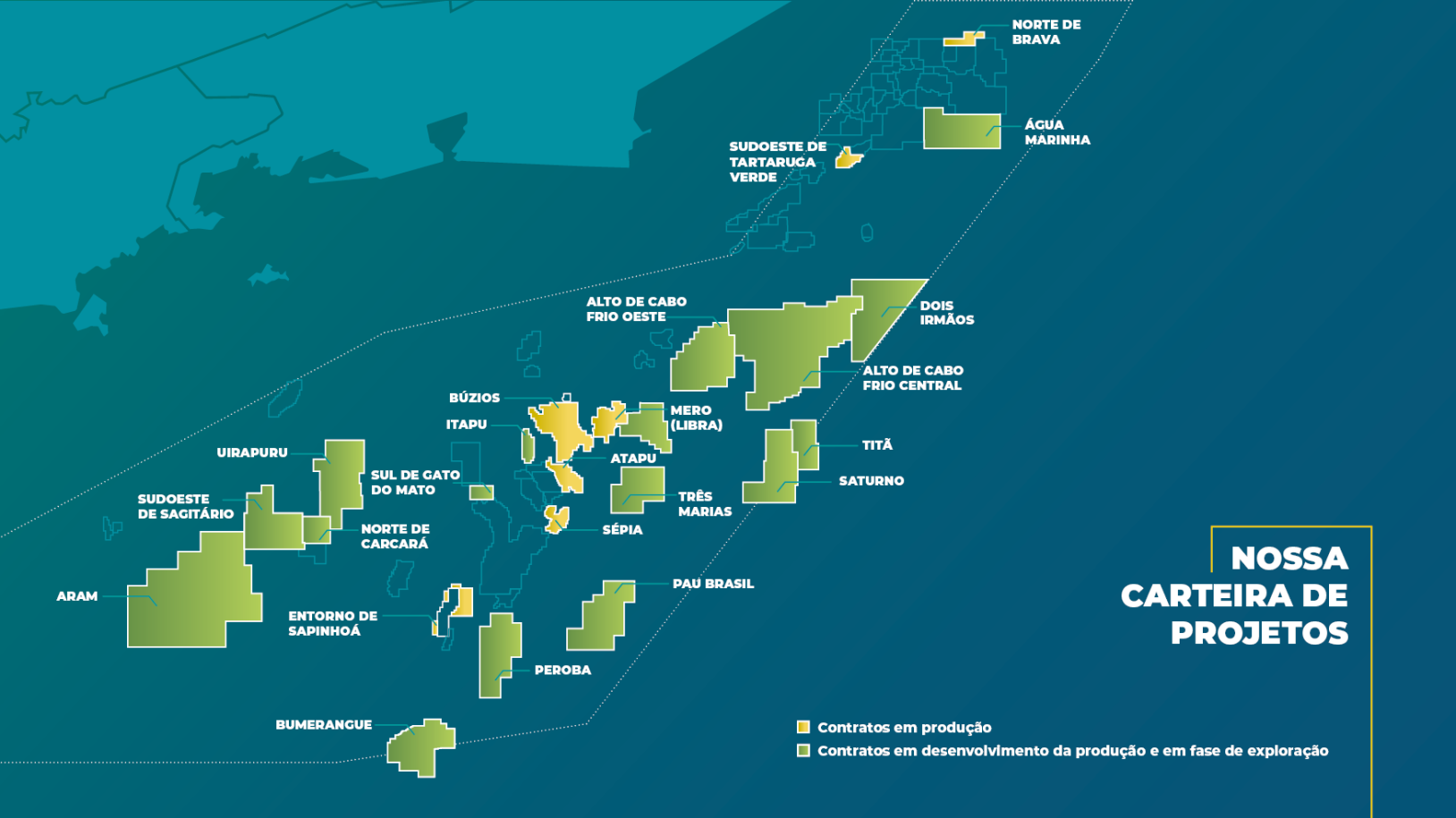 23
Contratos
8
Blocos em produção
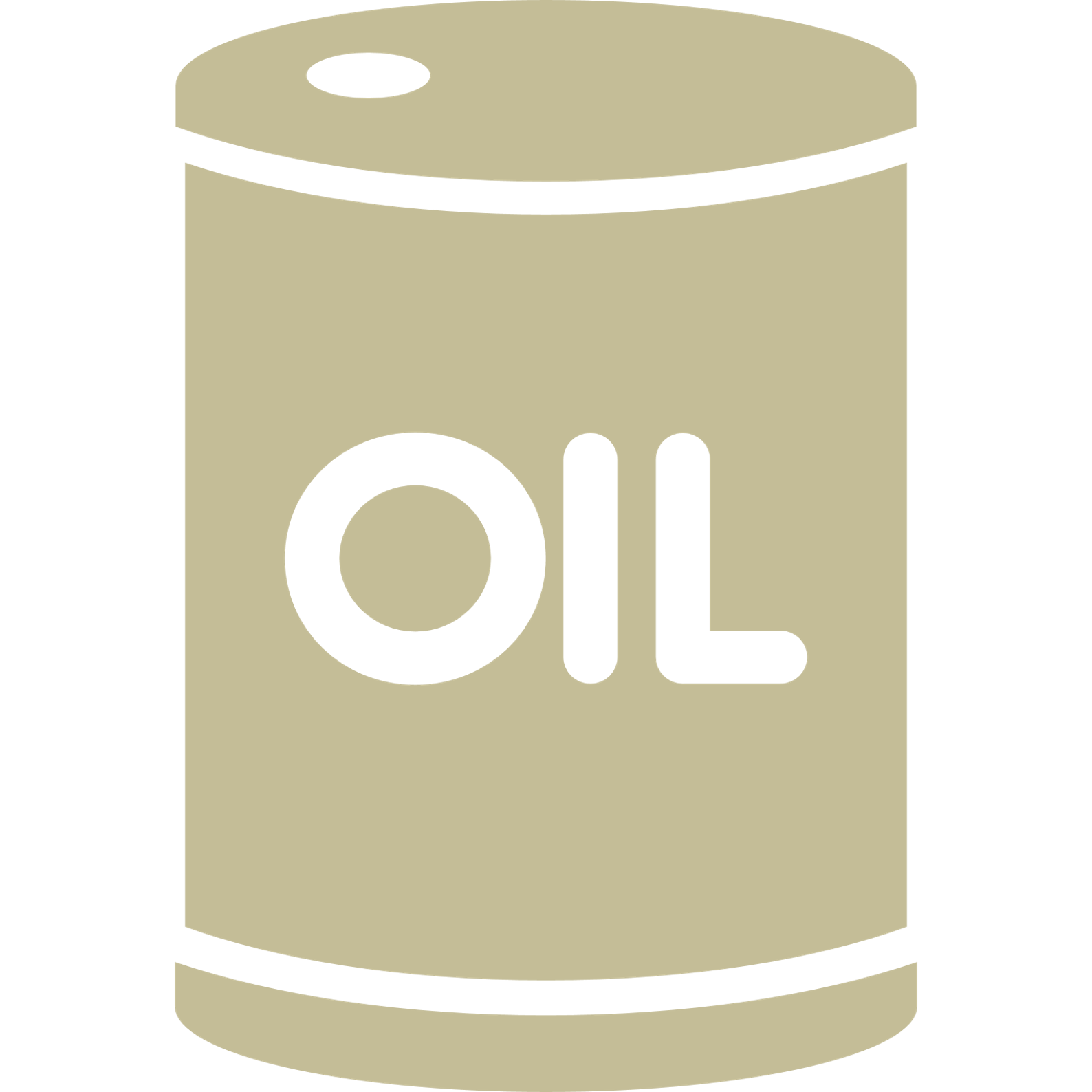 1
Bloco em desenvolvimento
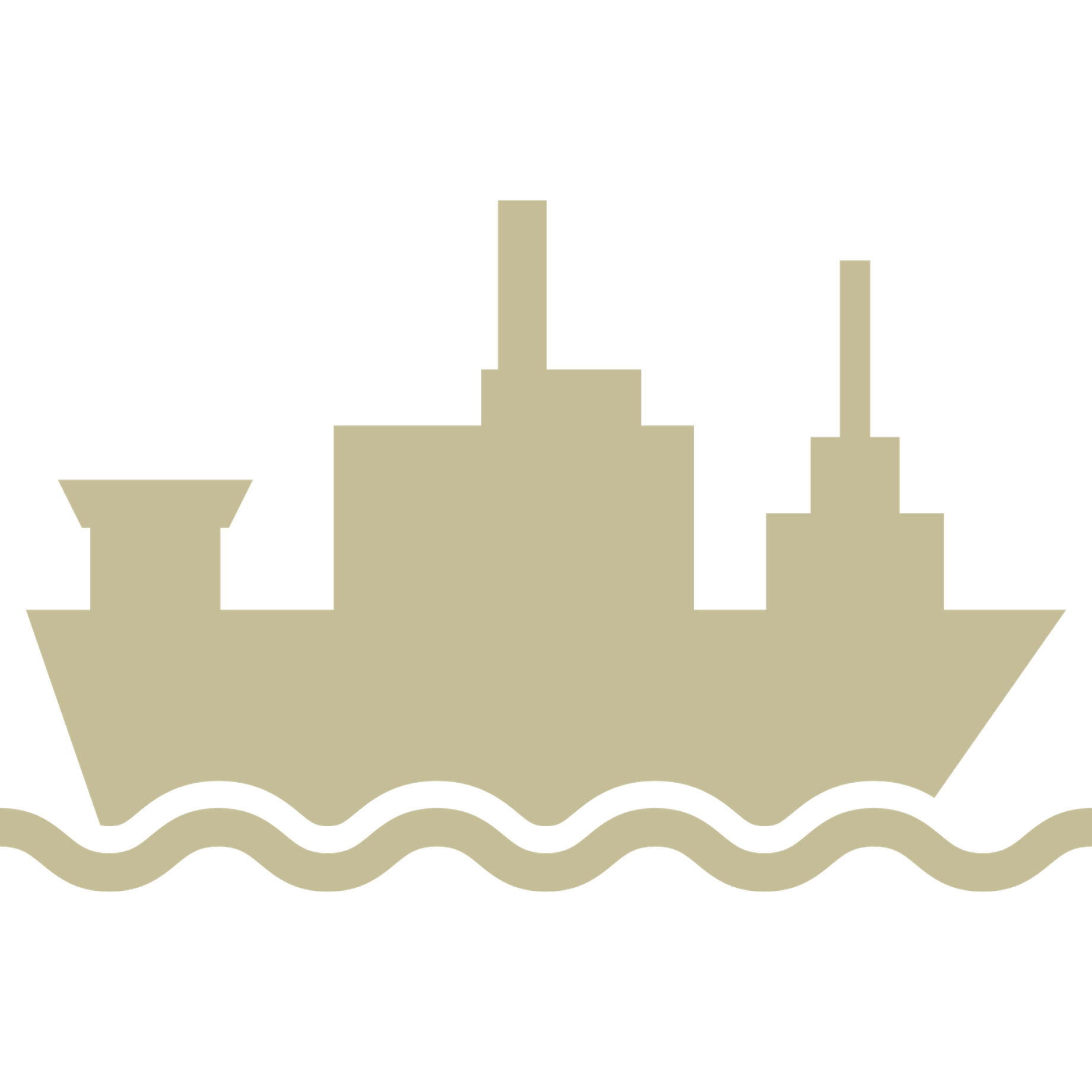 14
Blocos em exploração, 4 em devolução
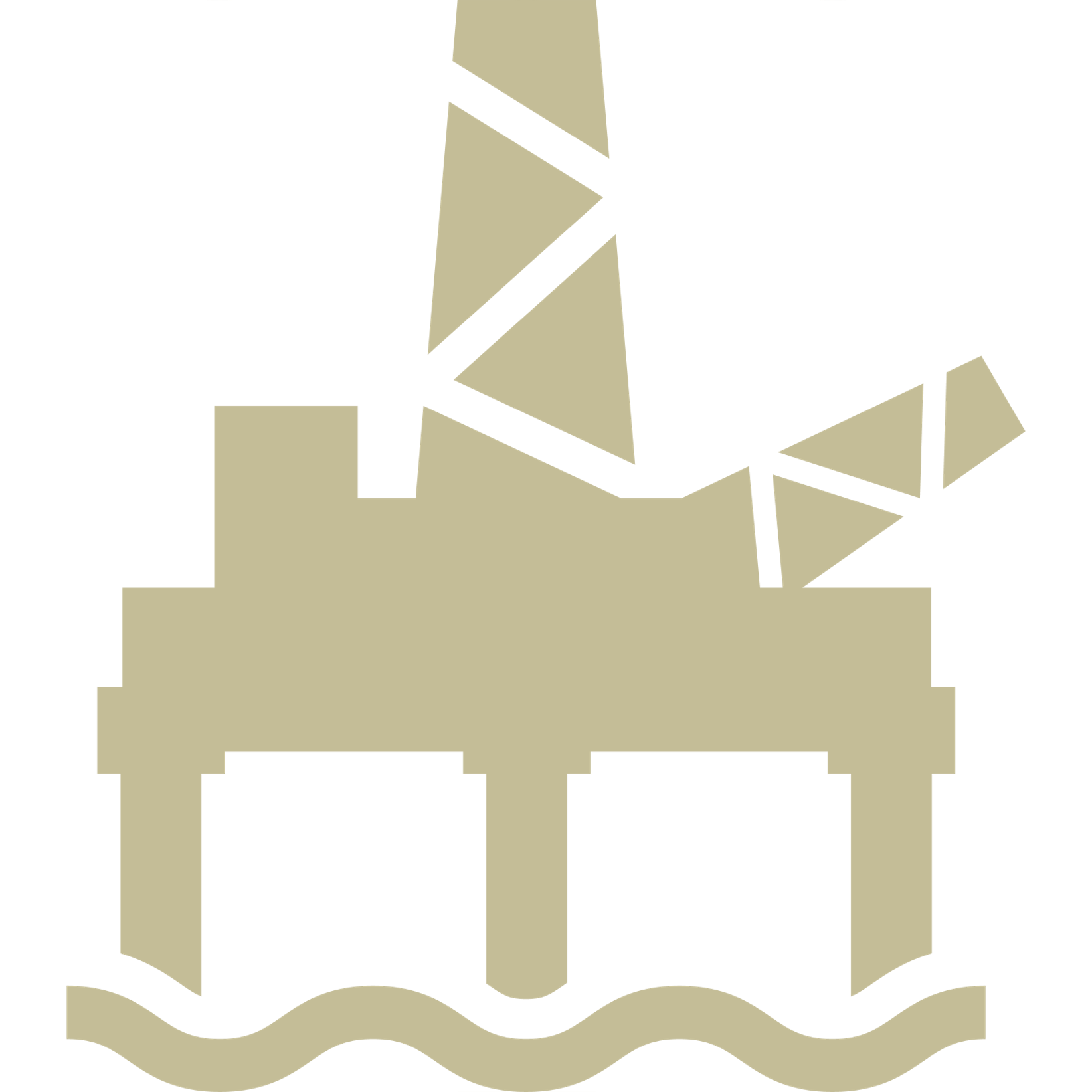 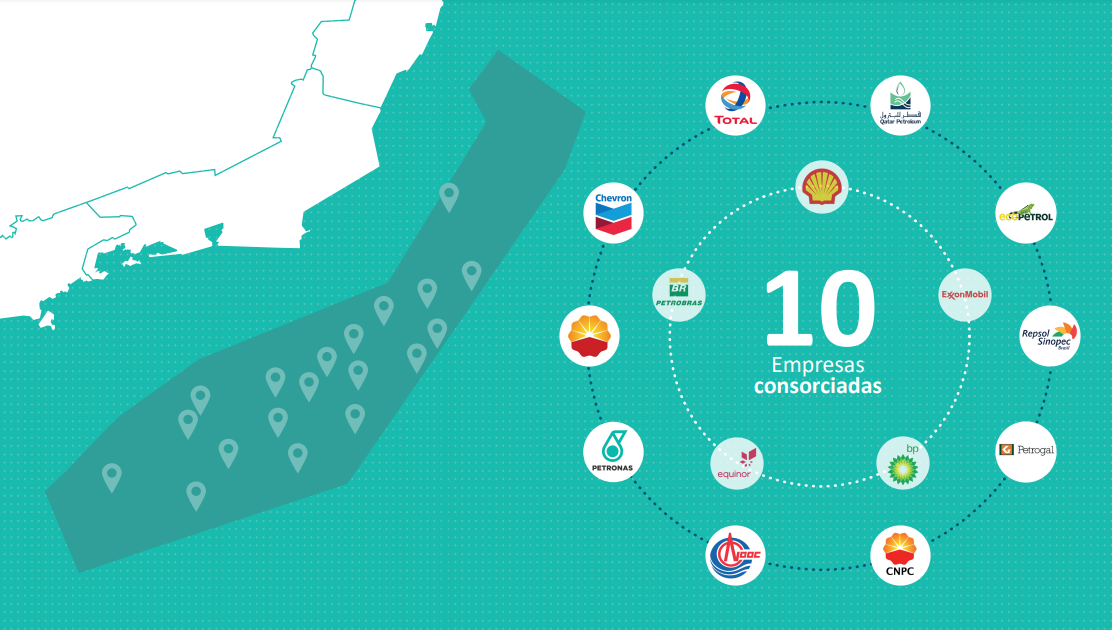 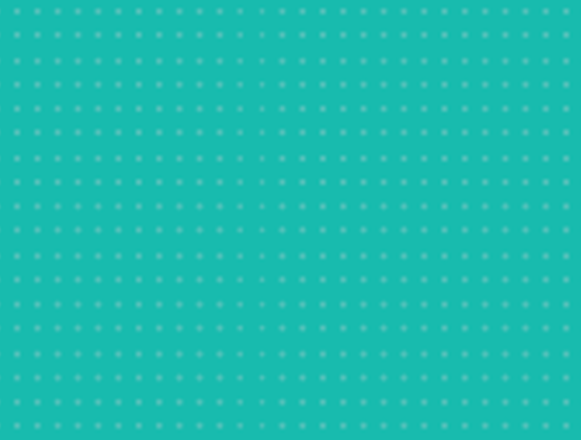 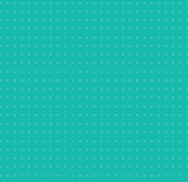 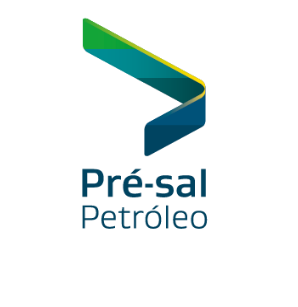 PPSA, gestora
17 
contratos
15
empresas, 
5 operadores
Os resultados dos contratos de partilhaProdução
Gás Natural
Petróleo
55
MM m³/d
3.7
MM bpd
Produção total Brasil
982
K bpd
Produção regime de partilha
3
MM m³/d
8
Campos em produção
14
FPSOs
57
Poços em produção
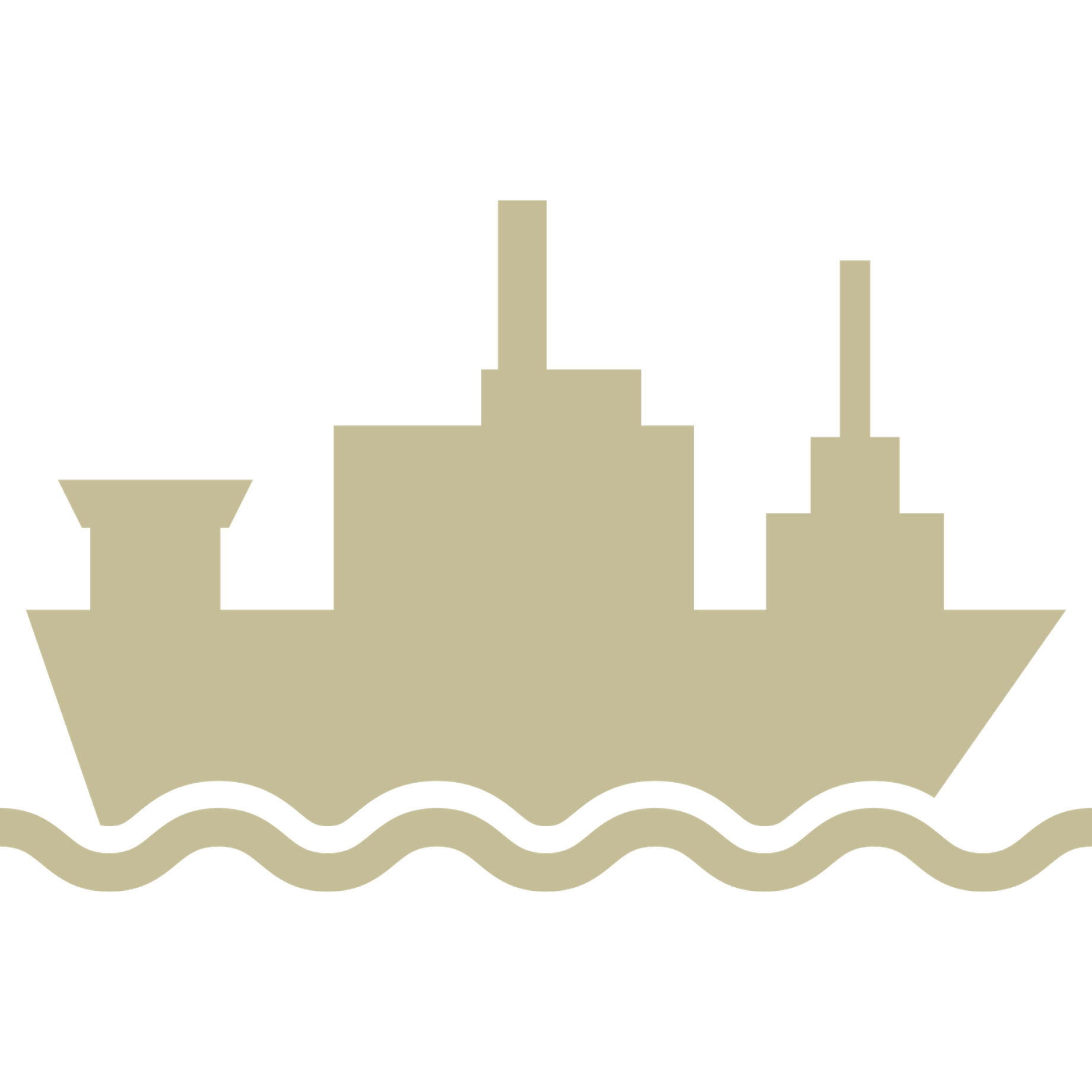 Fonte: ANP, dados de setembro de 2023
Source: ANP (Aug, 2023)
Os resultados dos contratos de partilha e dos AIPsValores para a União
Comercialização de O&G
Compensação e Investimentos
Tributos e Participações Governamentais
Produção de óleo da União
Produção de gás da União
51 mil bpd
112 mil m³/d
Setembro de 2023
R$13B
R$ 353B
R$160B
Até 2023
MAIORES PRODUTORES DO BRASIL – SETEMBRO/2023
K BOE/D
K BOE/D
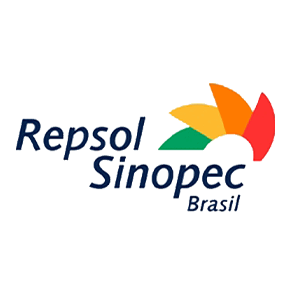 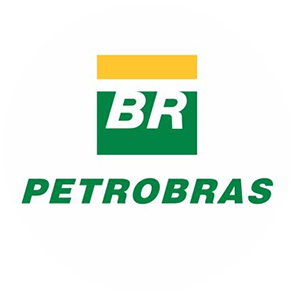 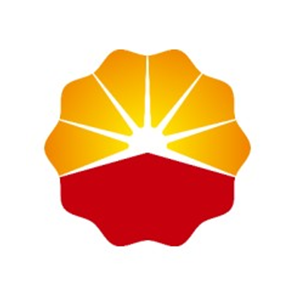 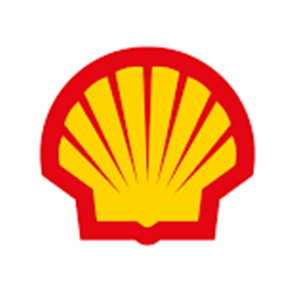 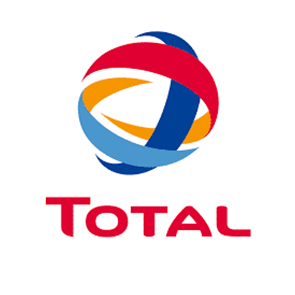 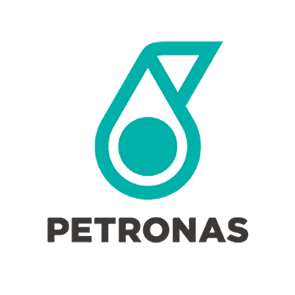 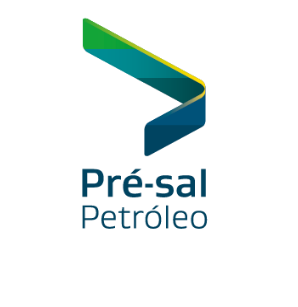 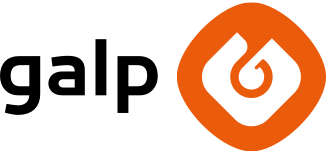 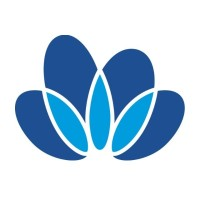 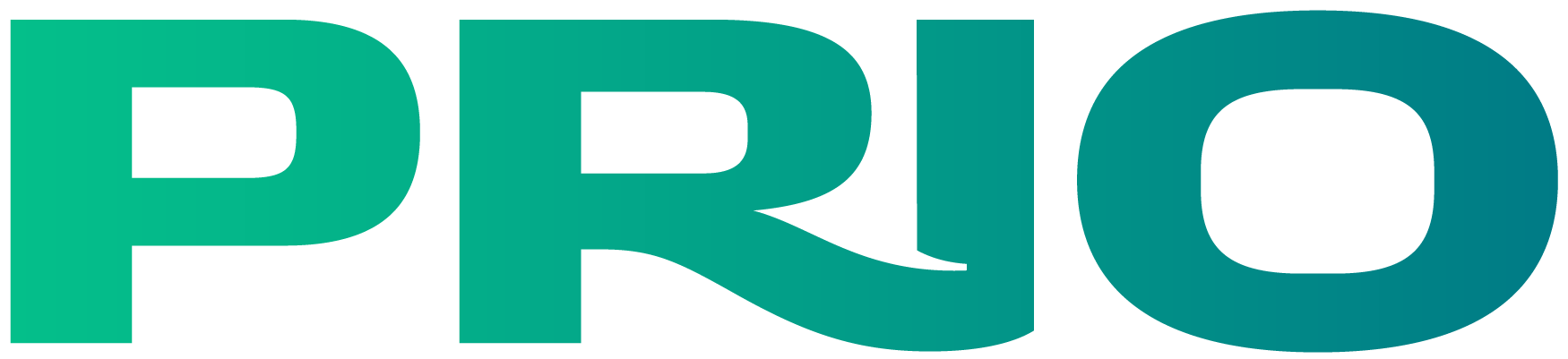 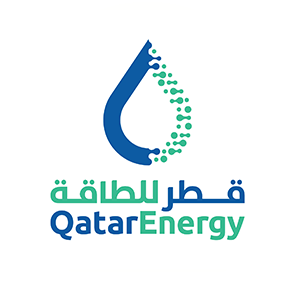 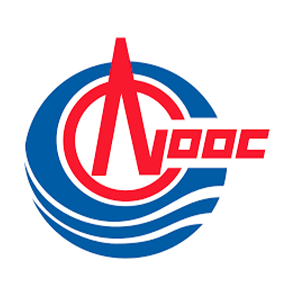 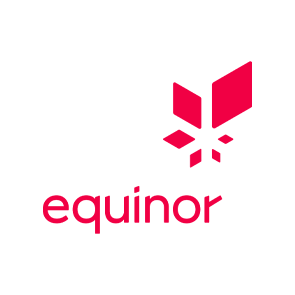 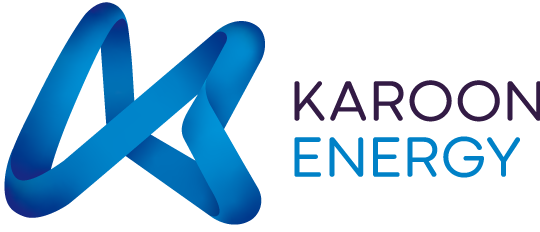 Fonte ANP (Agosto, 2023)
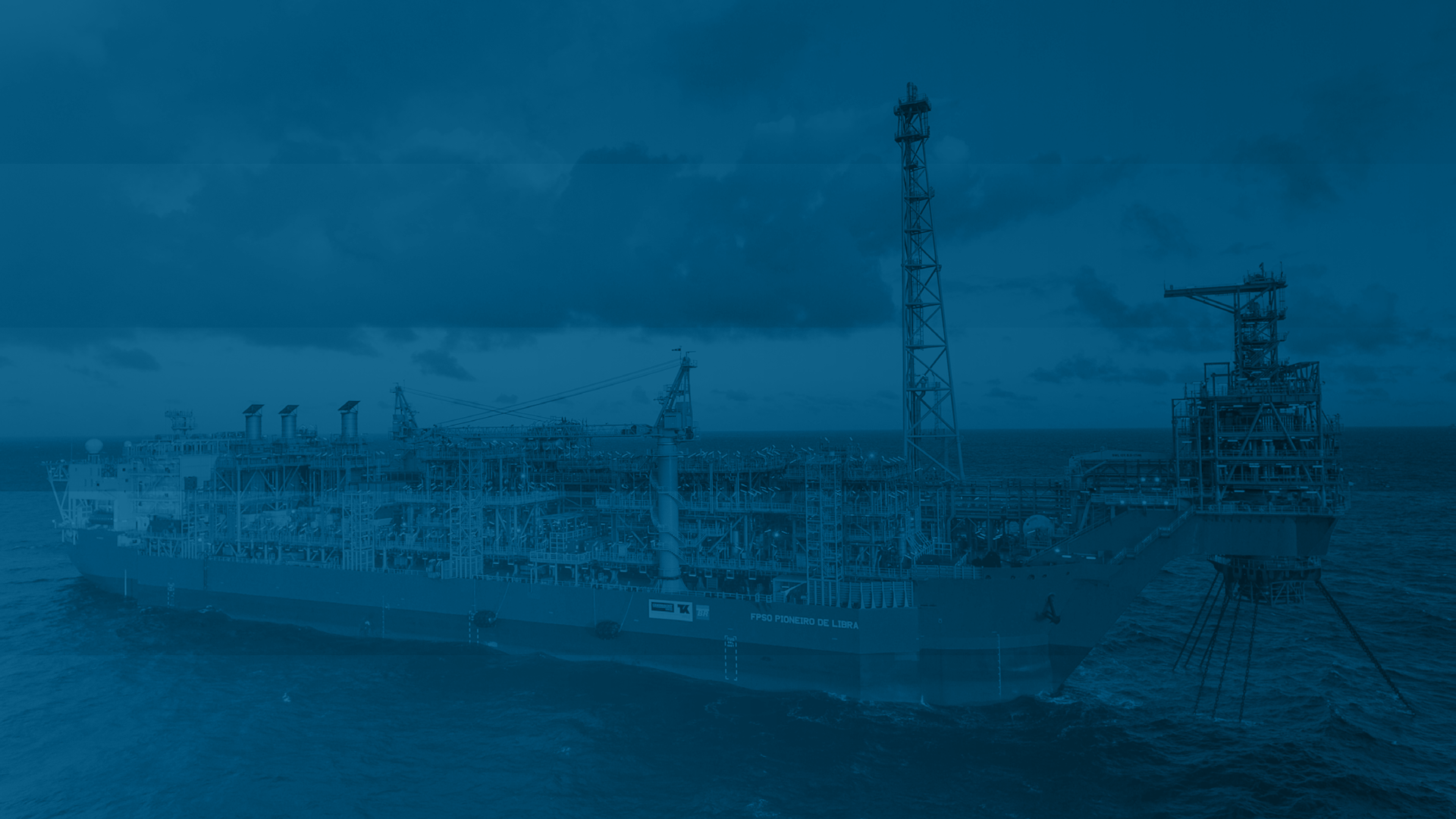 ESTUDO
PREMISSAS E RESULTADOS
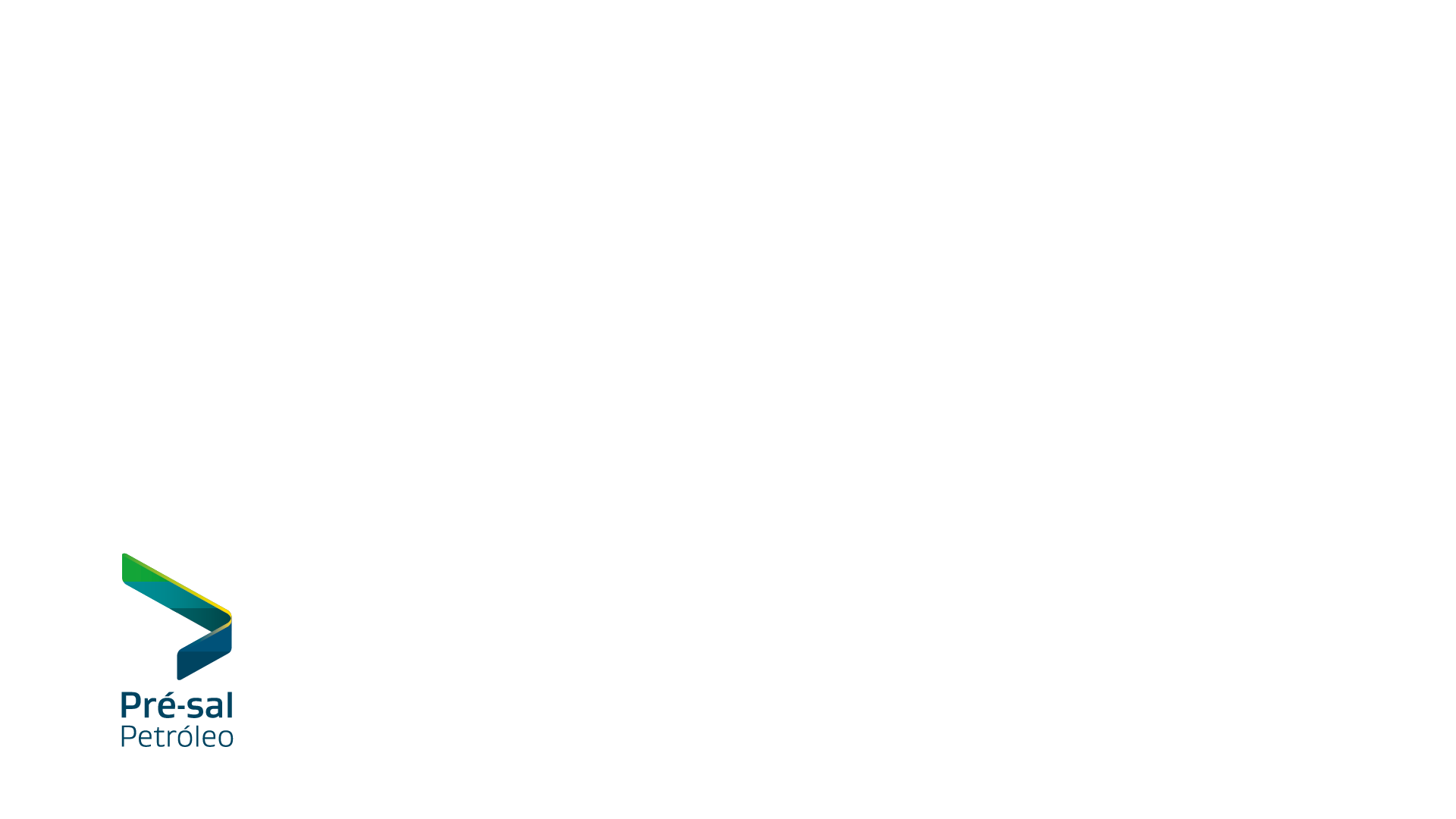 Premissas
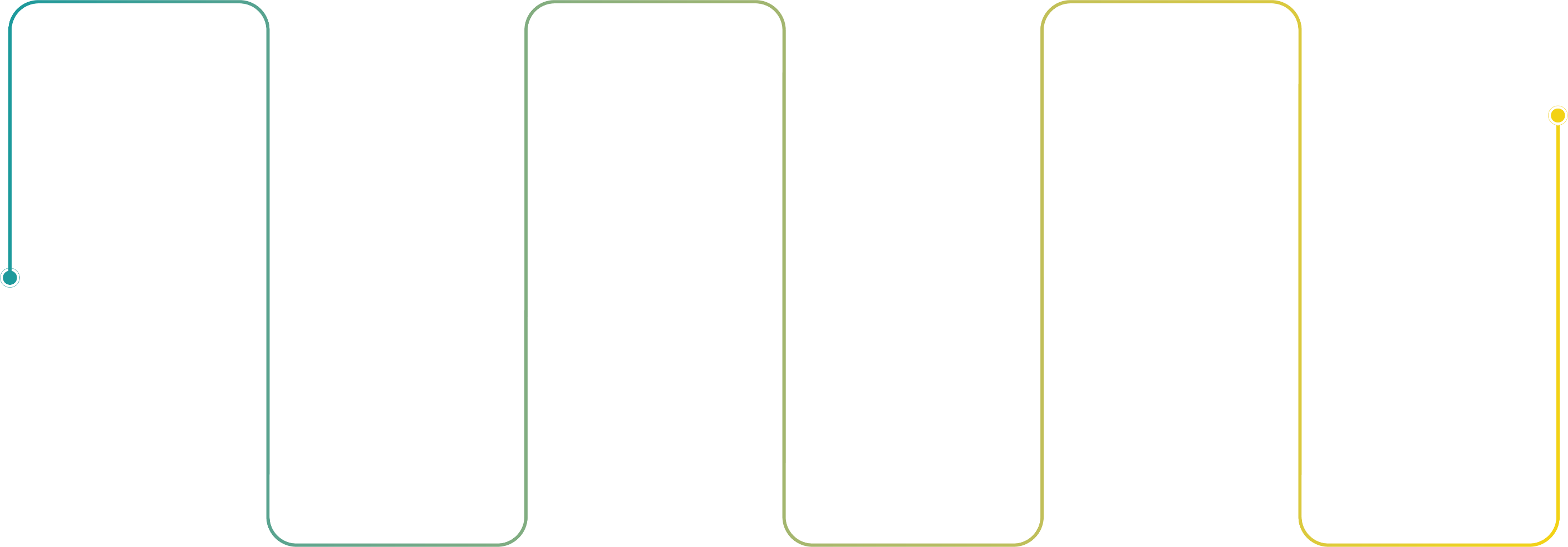 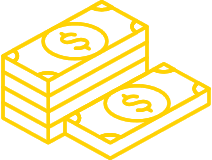 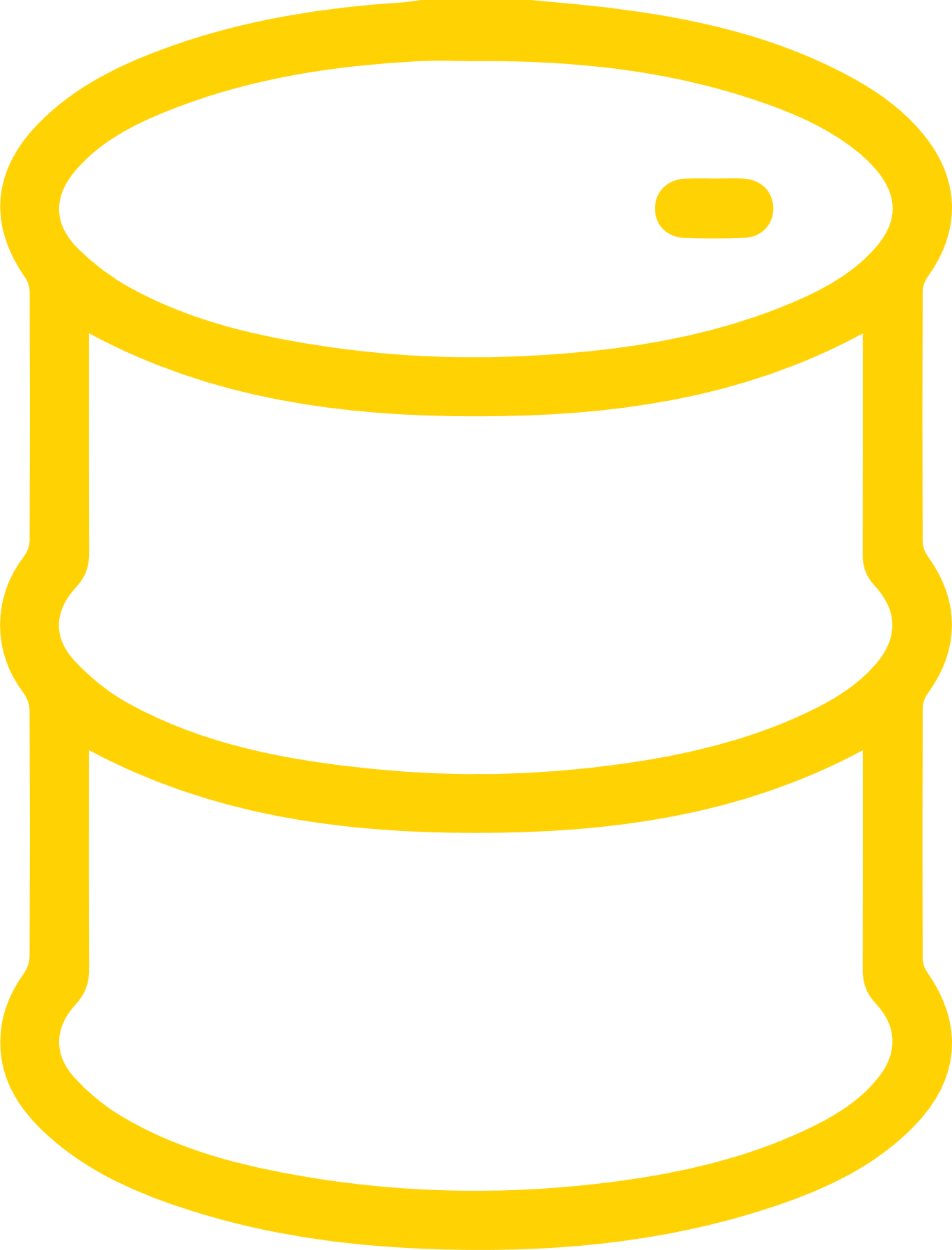 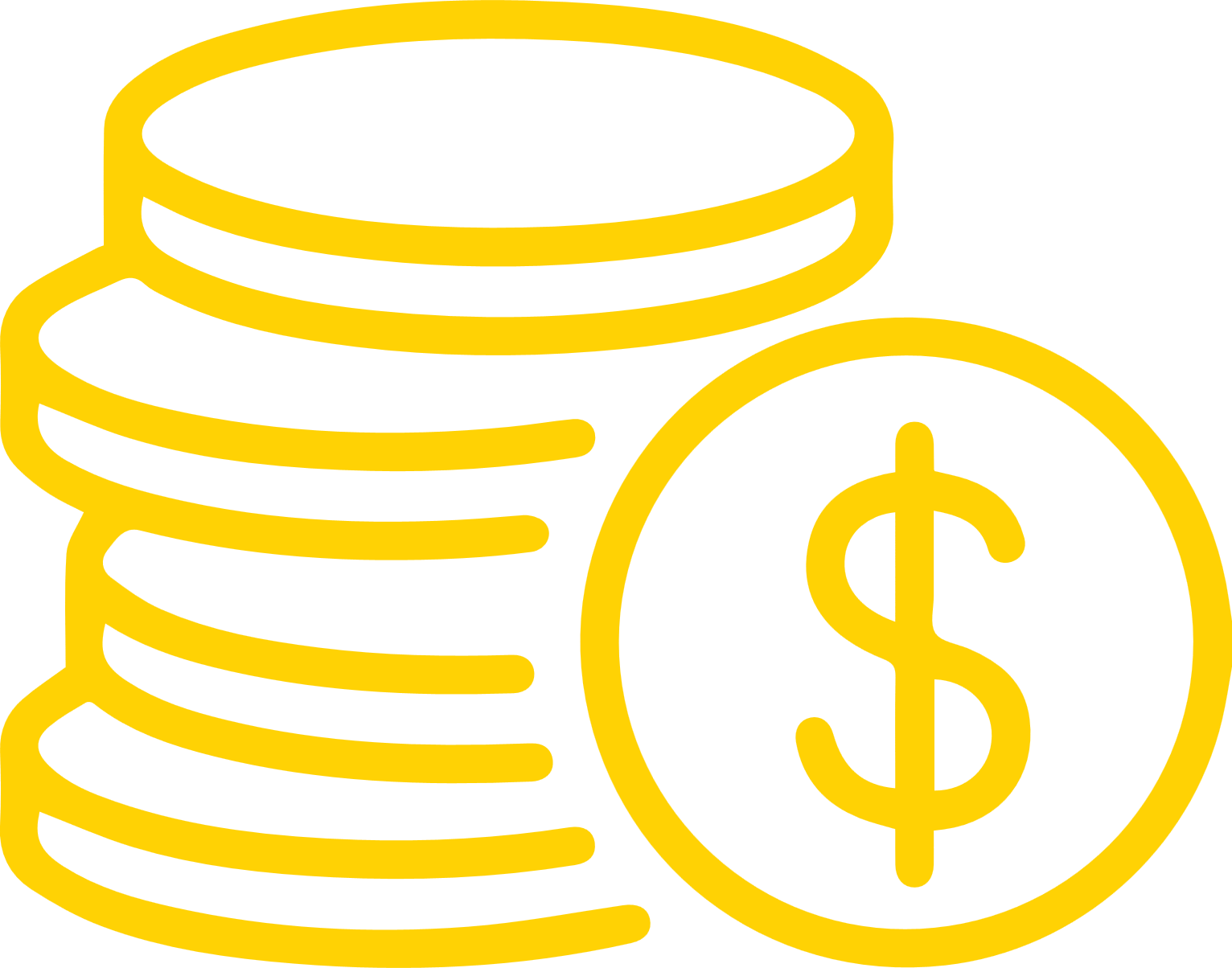 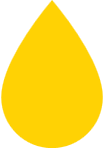 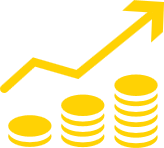 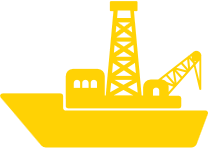 PREÇO DO PETRÓLEO 
2024: 75 USD/bbl
2025: 75 USD/bbl
2026 em diante: 
70 USD/bbl
POÇOS
1 poço exploratório por projeto
INVESTIMENTOS E CUSTOS 
Planos de Desenvolvimento existentes e estimativas da equipe técnica da PPSA
PRIMEIRO ÓLEO E CURVA DE PRODUÇÃO 
Planos de Desenvolvimento existentes e estimativas da equipe técnica da PPSA, tendo como análogo um projeto típico do pré-sal.
ARRECADAÇÃO PARA A UNIÃO 
Alíquota de oferta de excedente em óleo de cada contrato e o limite de recuperação de custo em óleo.  Participação da União nos AIPs.
FPSOs
Capacidades de até 220 mil barris/dia. Investimentos: 3 anos anteriores ao primeiro óleo e no ano do primeiro óleo
Produção futura dos contratos de partilhaPróximos 10 anos - ÓLEO
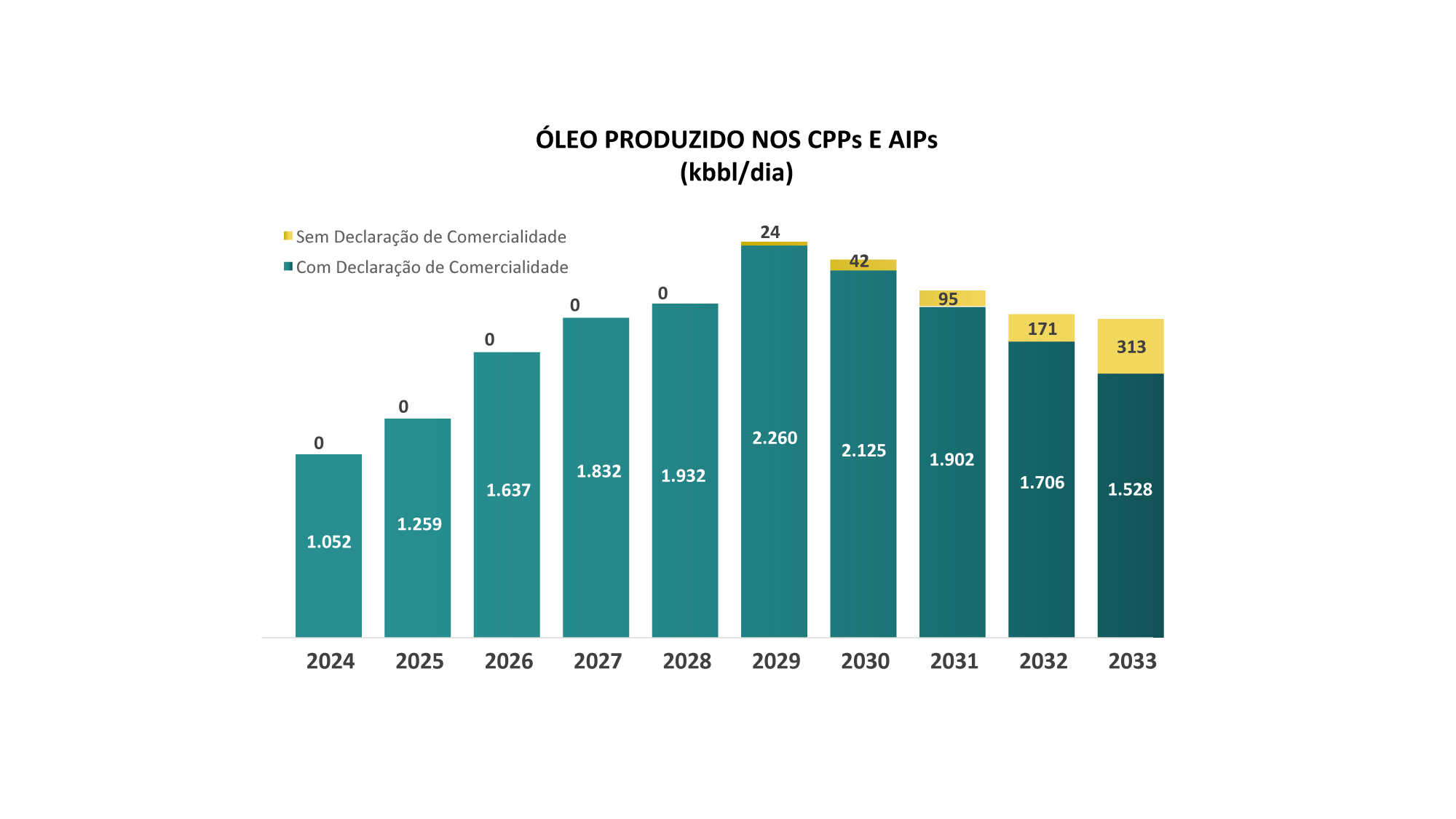 Em 2029, pico de 2,3 milhão de bpd
96% da produção virão de projetos com declaração de comercialidade
Produção futura da UniãoPróximos 10 anos - ÓLEO
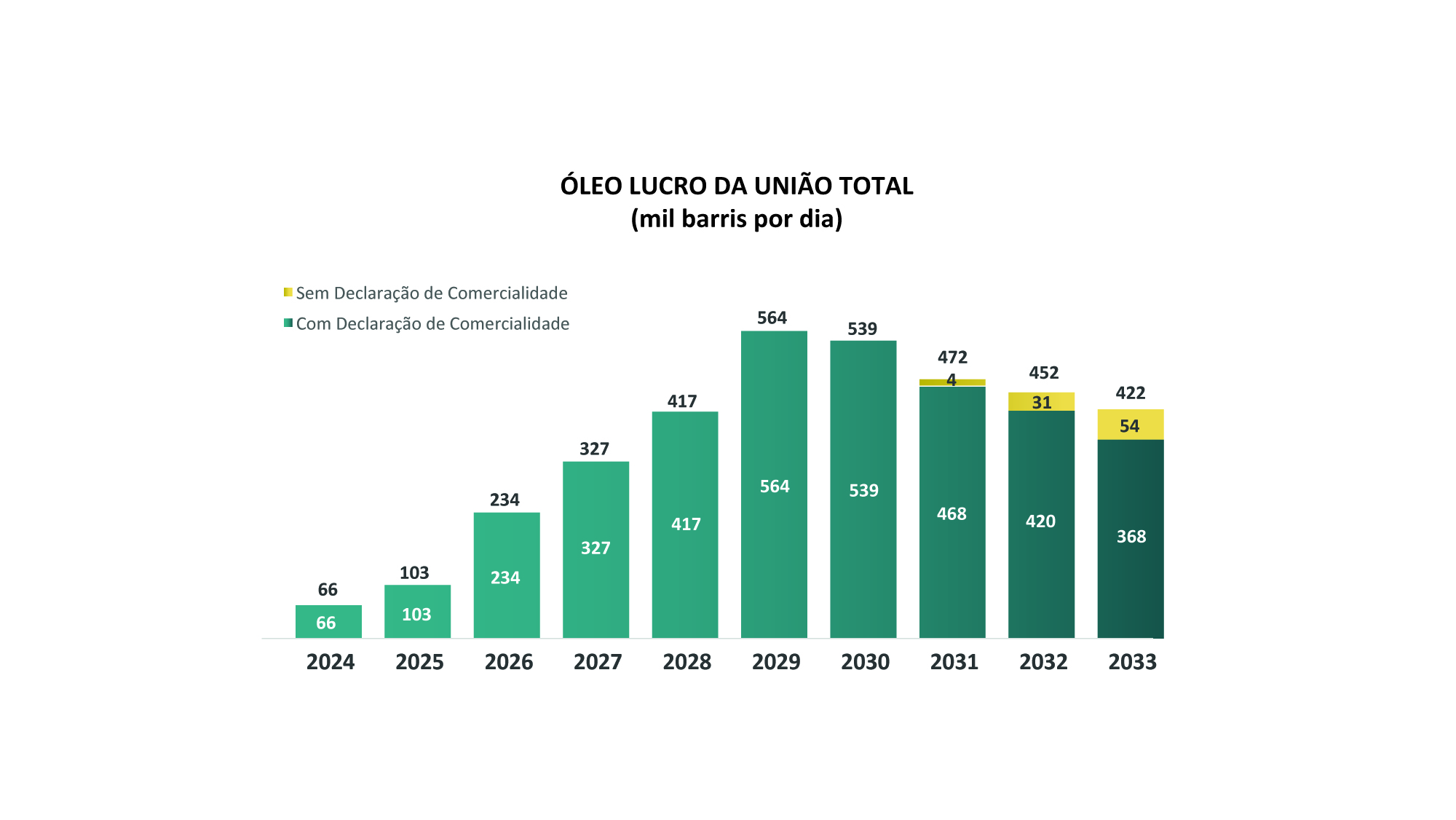 Em 2029, pico de 564 mil bpd – 11 vezes a atual produção
97,5% da produção virão de projetos com declaração de comercialidade
PRODUÇÃO ACUMULADA ATÉ 2033
6,5 bilhões de barris de petróleo

1,3 bilhão de barris da União (20% da produção)
Produção futura dos contratos de partilhaPróximos 10 anos - GN
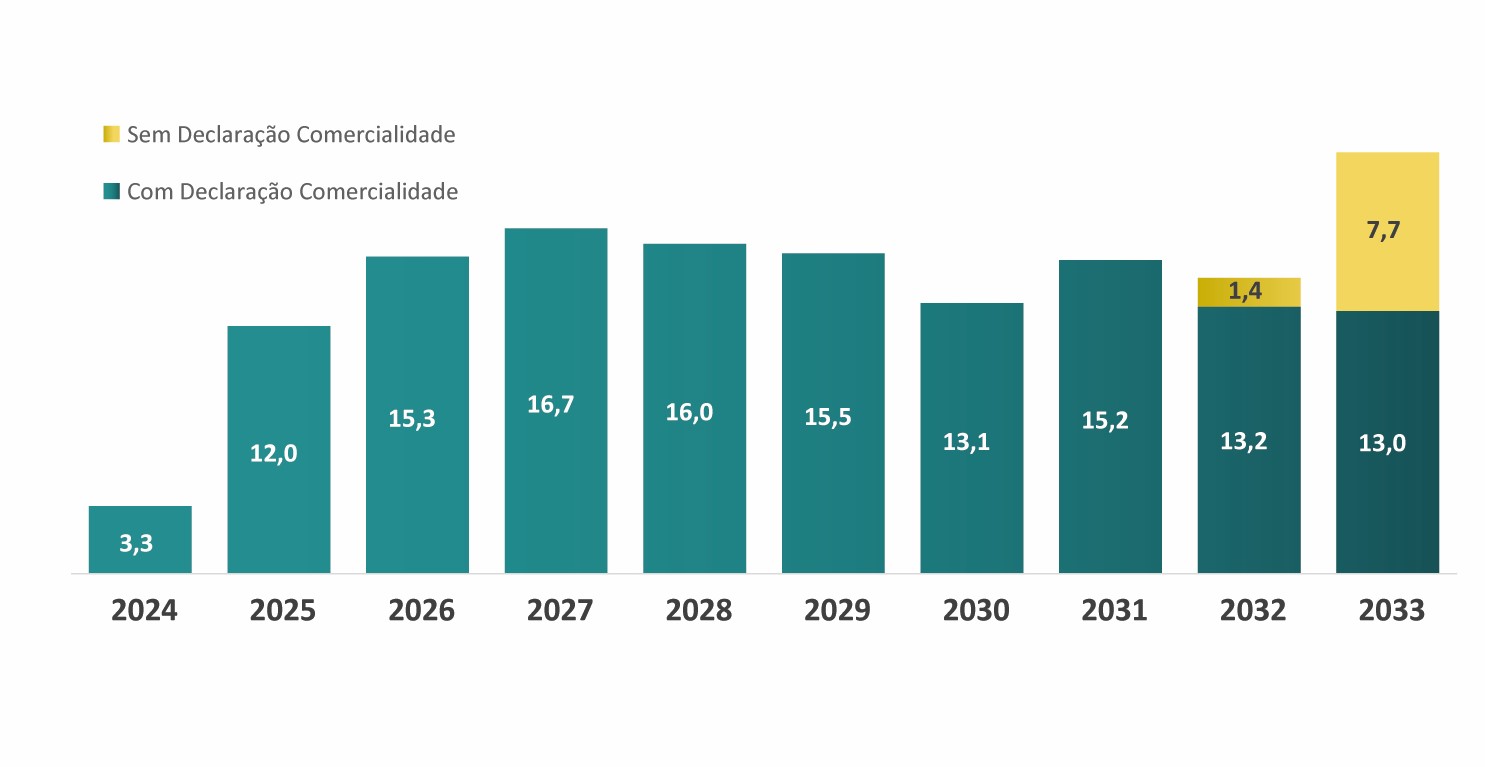 GÁS DISPONÍVEL NOS CPPs E AIPs
(milhões m³/dia)
Produção futura da UniãoPróximos 10 anos - GN
GÁS LUCRO DA UNIÃO TOTAL
(milhões m³/dia)
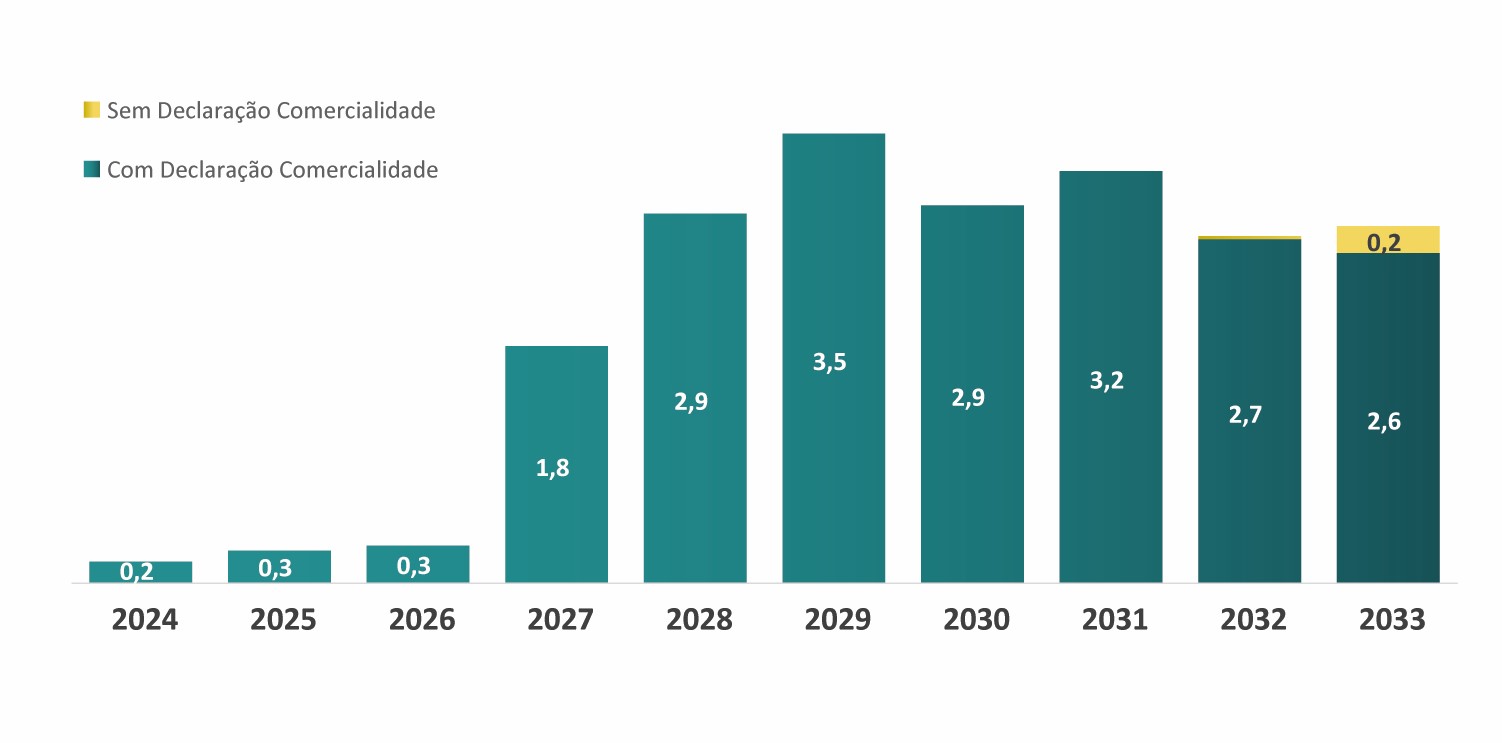 Comercialização de O&G da UniãoPróximos 10 anos – receitas
PETRÓLEO
GÁS NATURAL
TOTAL
R$ 462 bilhões
R$ 4 bilhões
R$ 466 bilhões
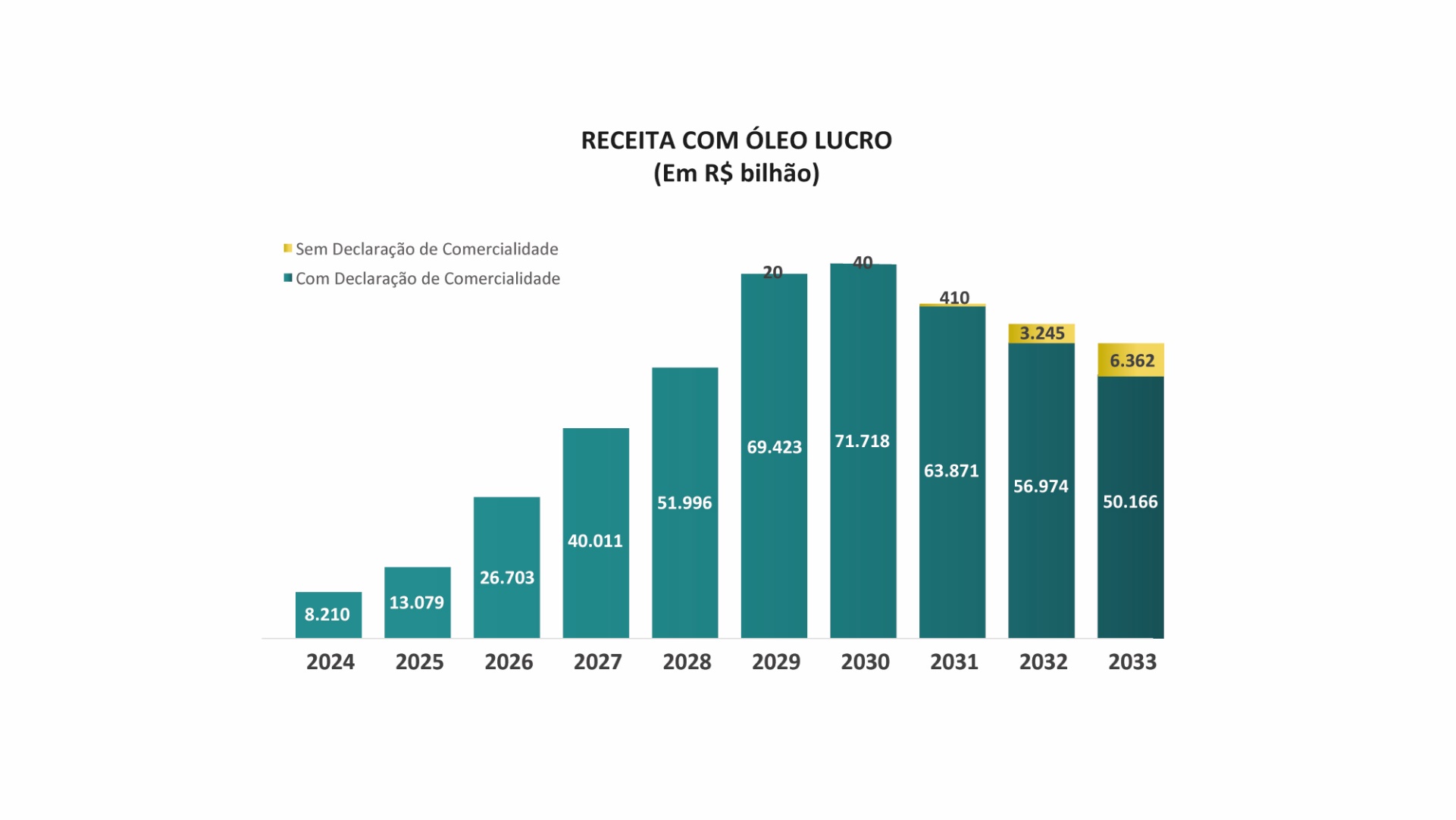 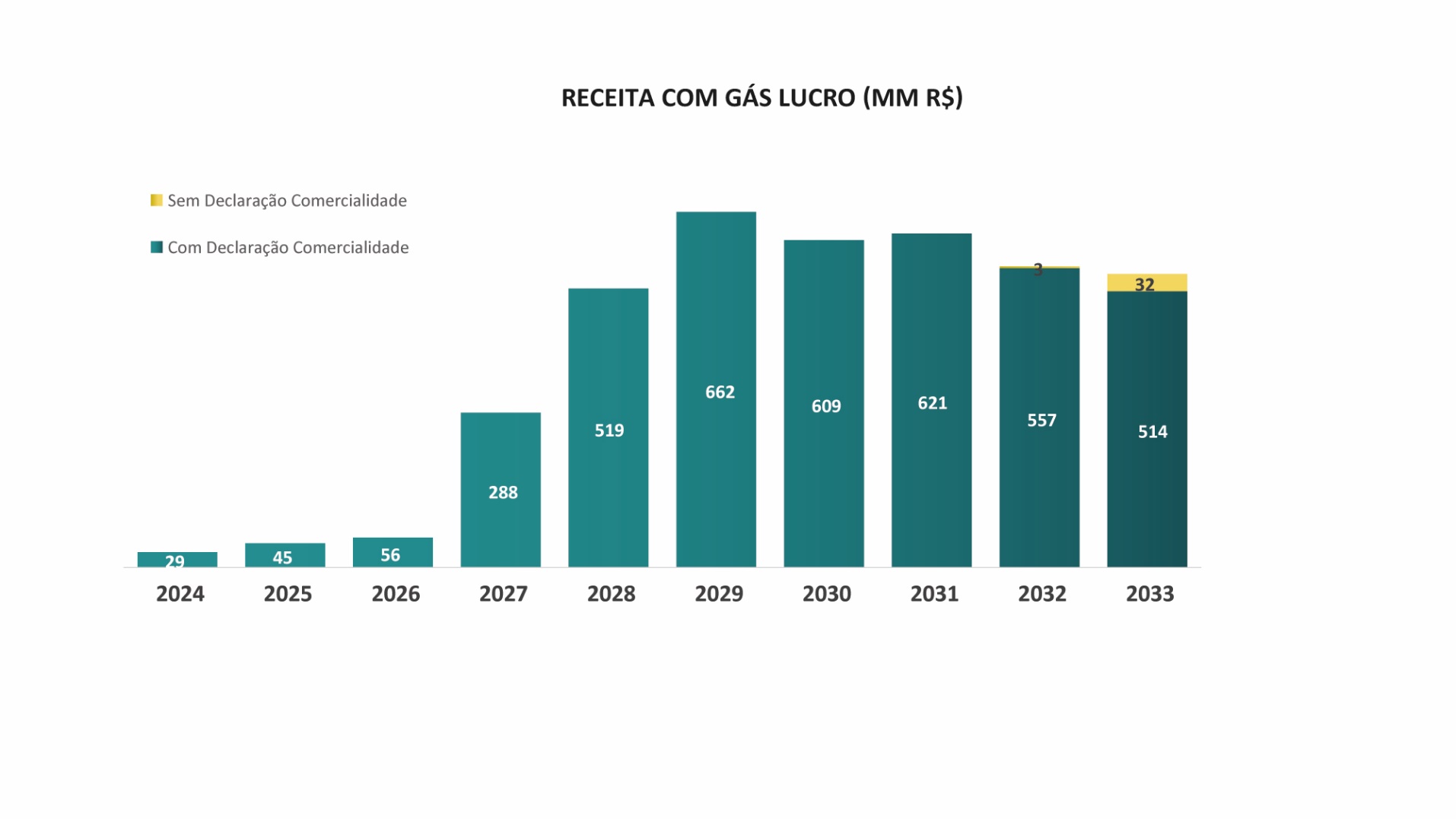 Receitas para a União2024-2033
TOTAL
R$ 1,15 trilhão até 2033
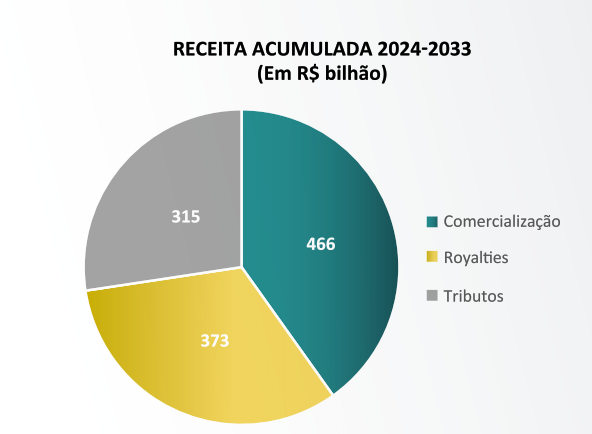 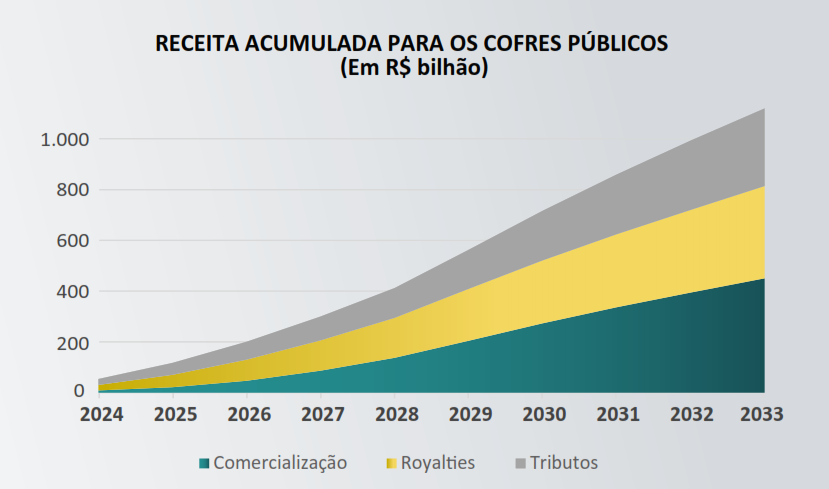 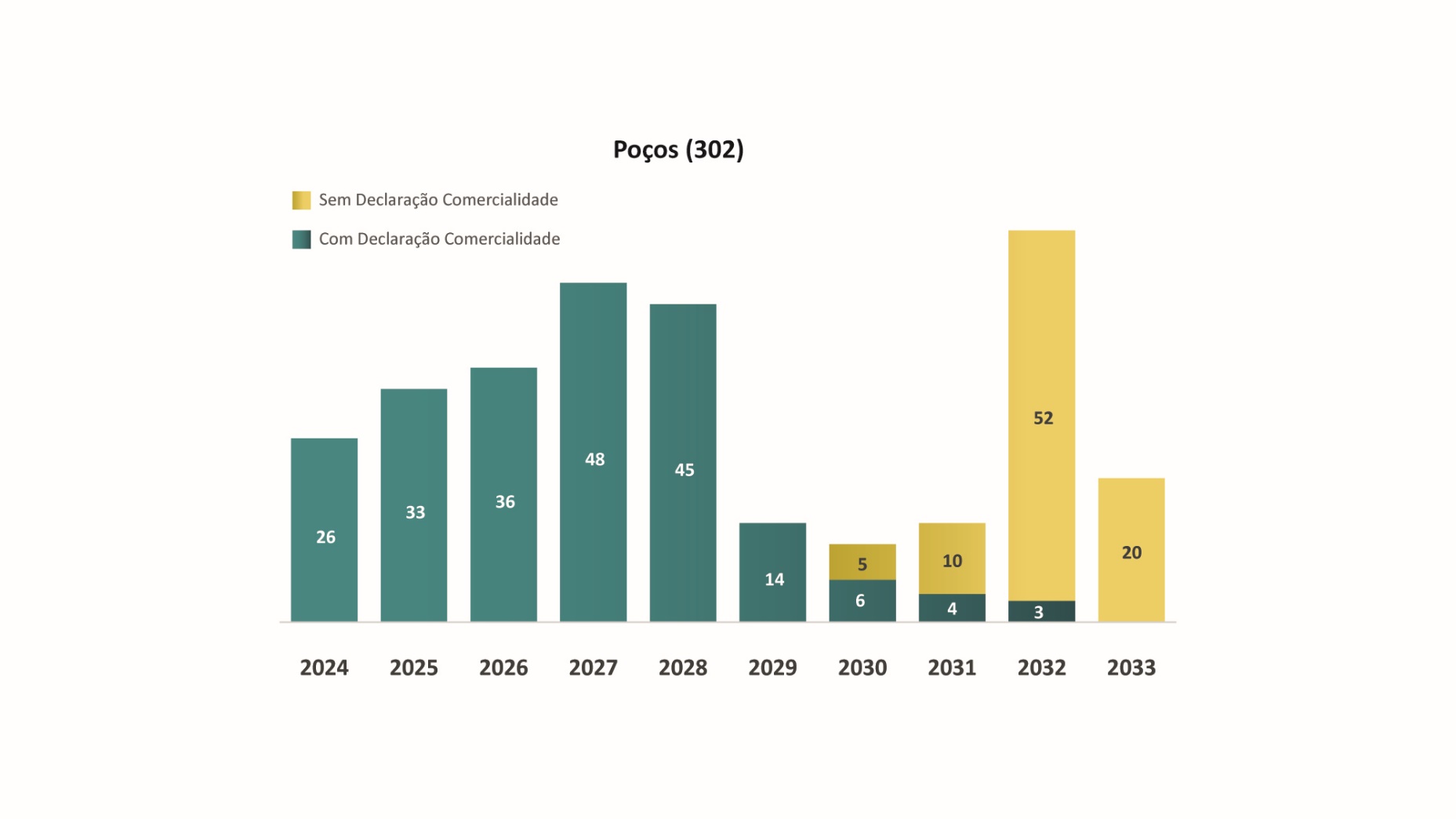 Demandas para a Indústria& Investimentos
2024-2033
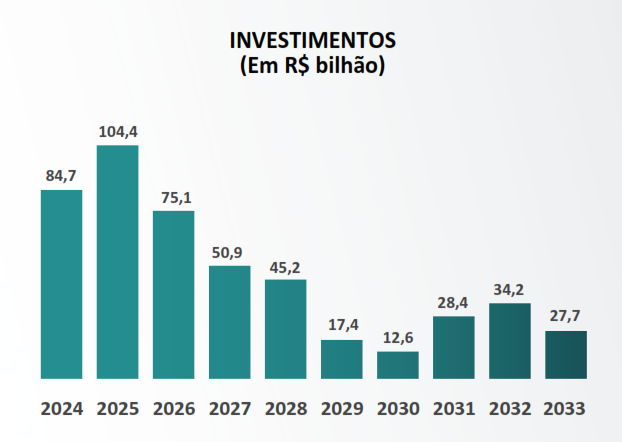 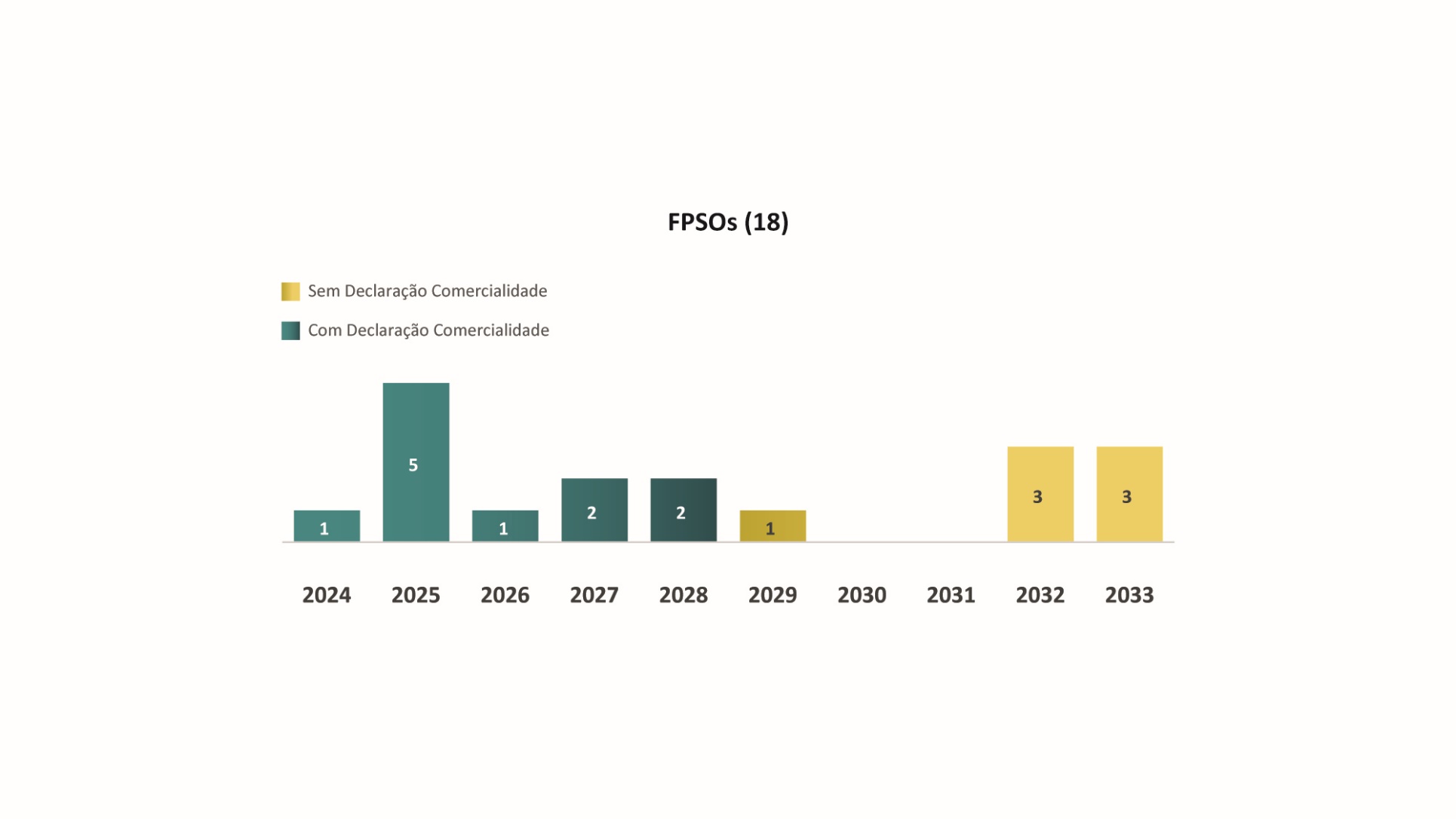 Desafios nos próximos 10 anosConcurso Público, novos leilões e estudos em andamento
Comercializar o Óleo e o Gás Natural da União
Hoje
Futuro
2-3 cargas por mês
1 carga por dia
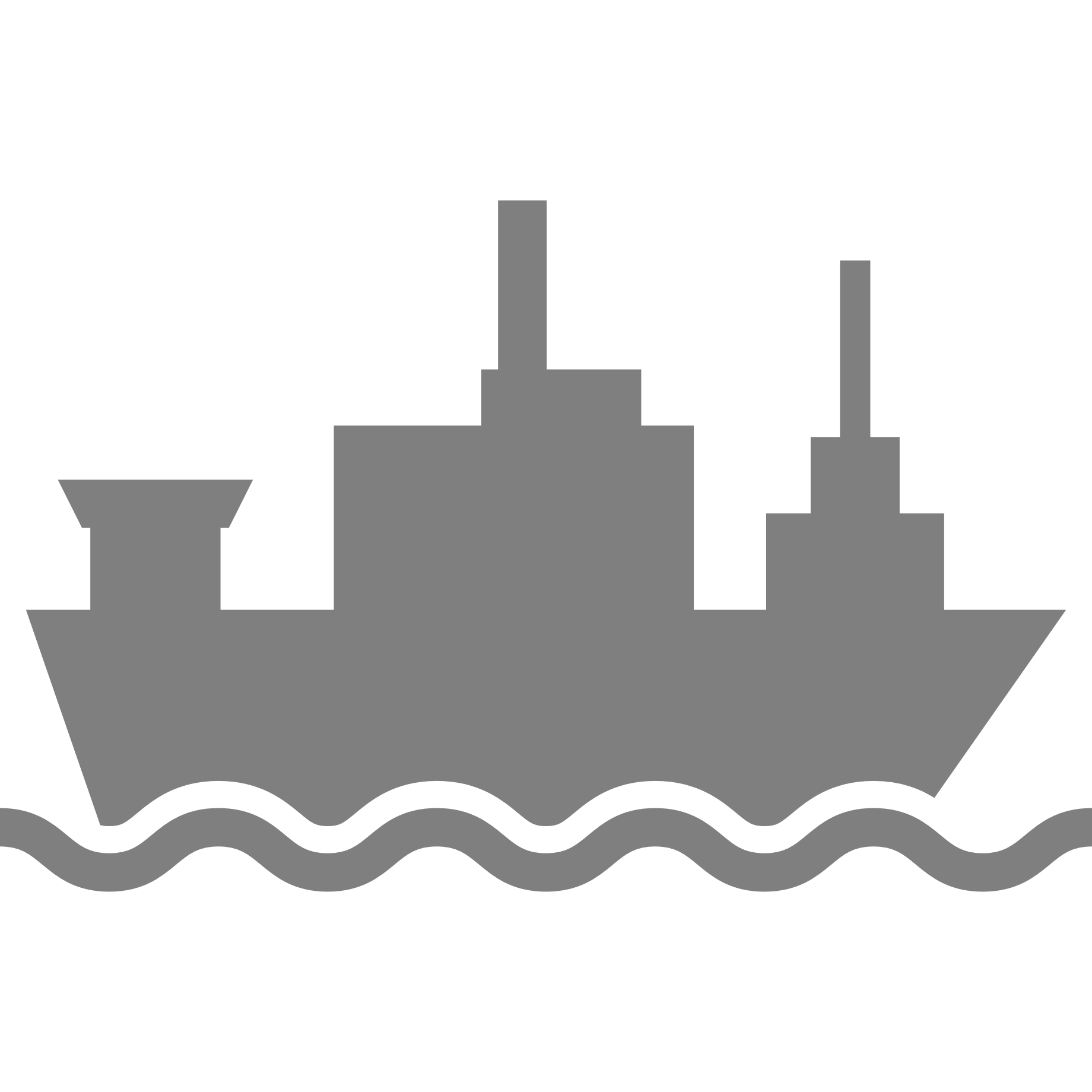 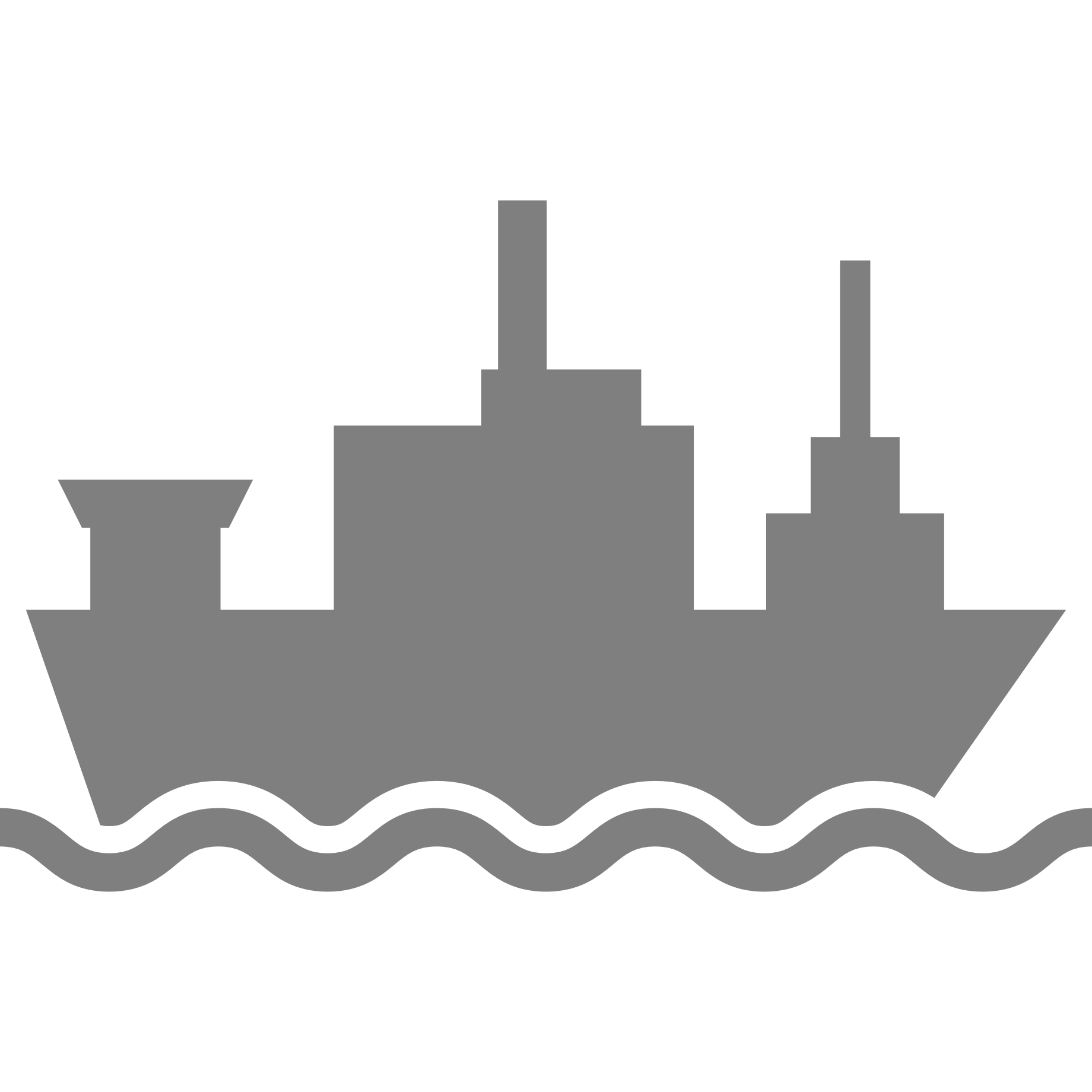 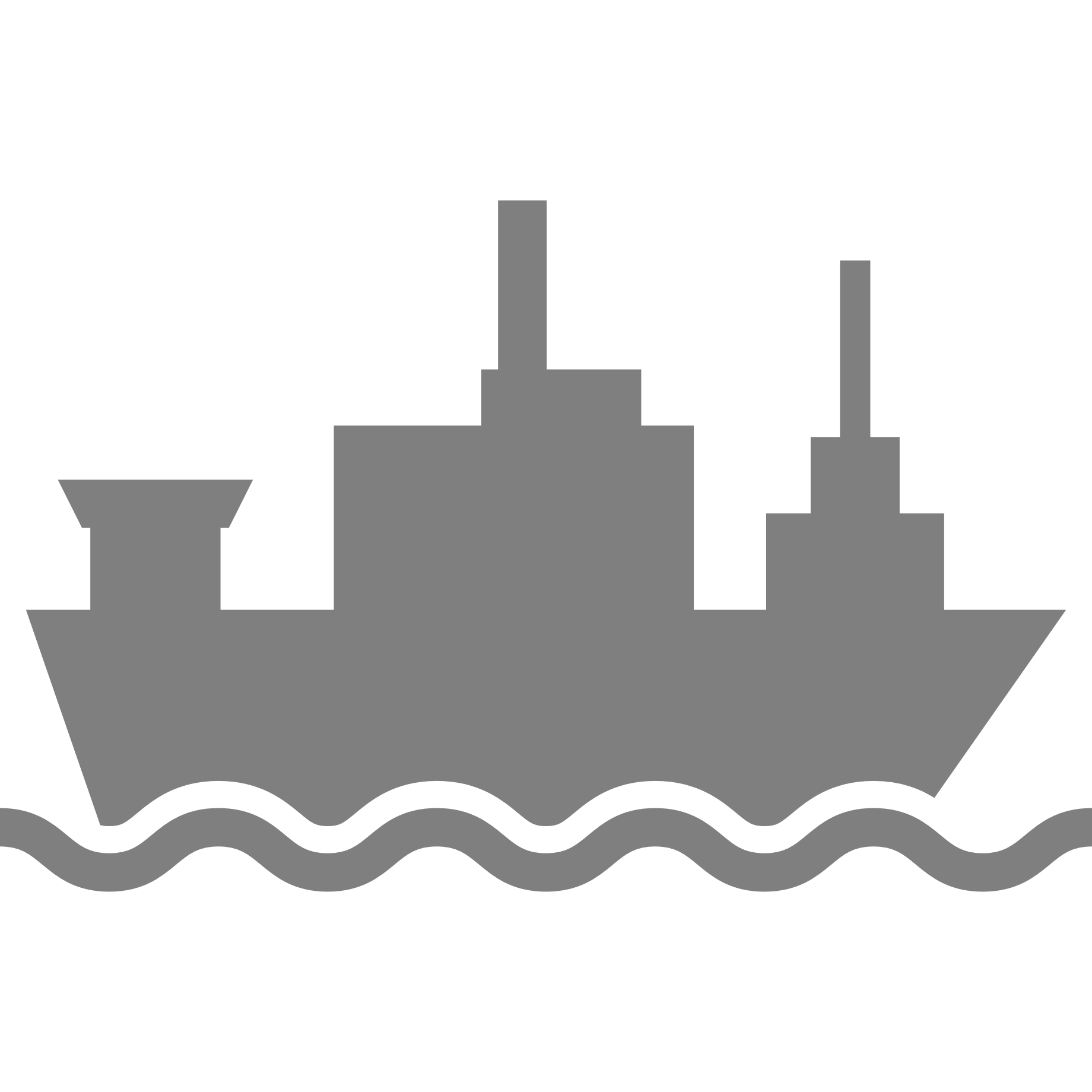 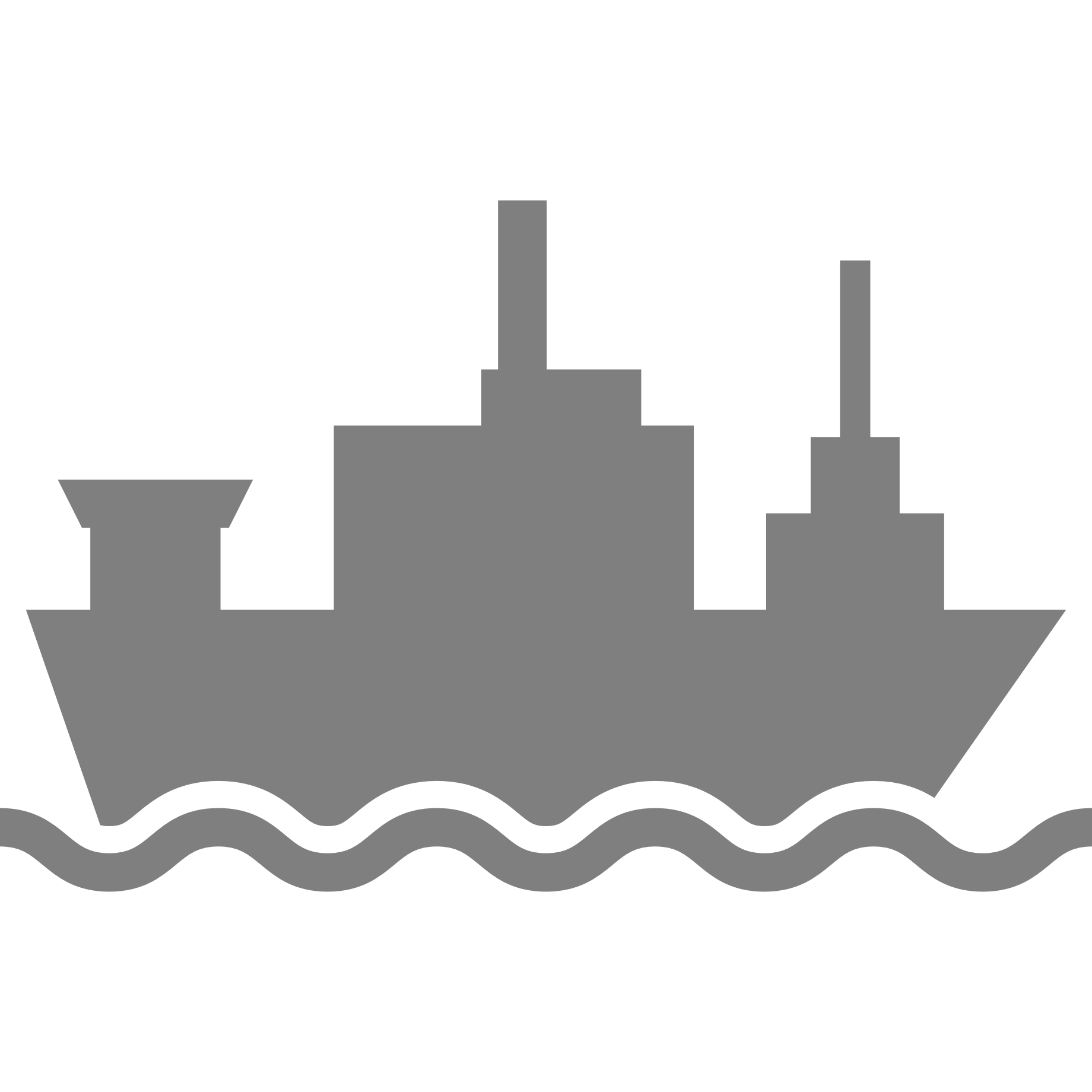 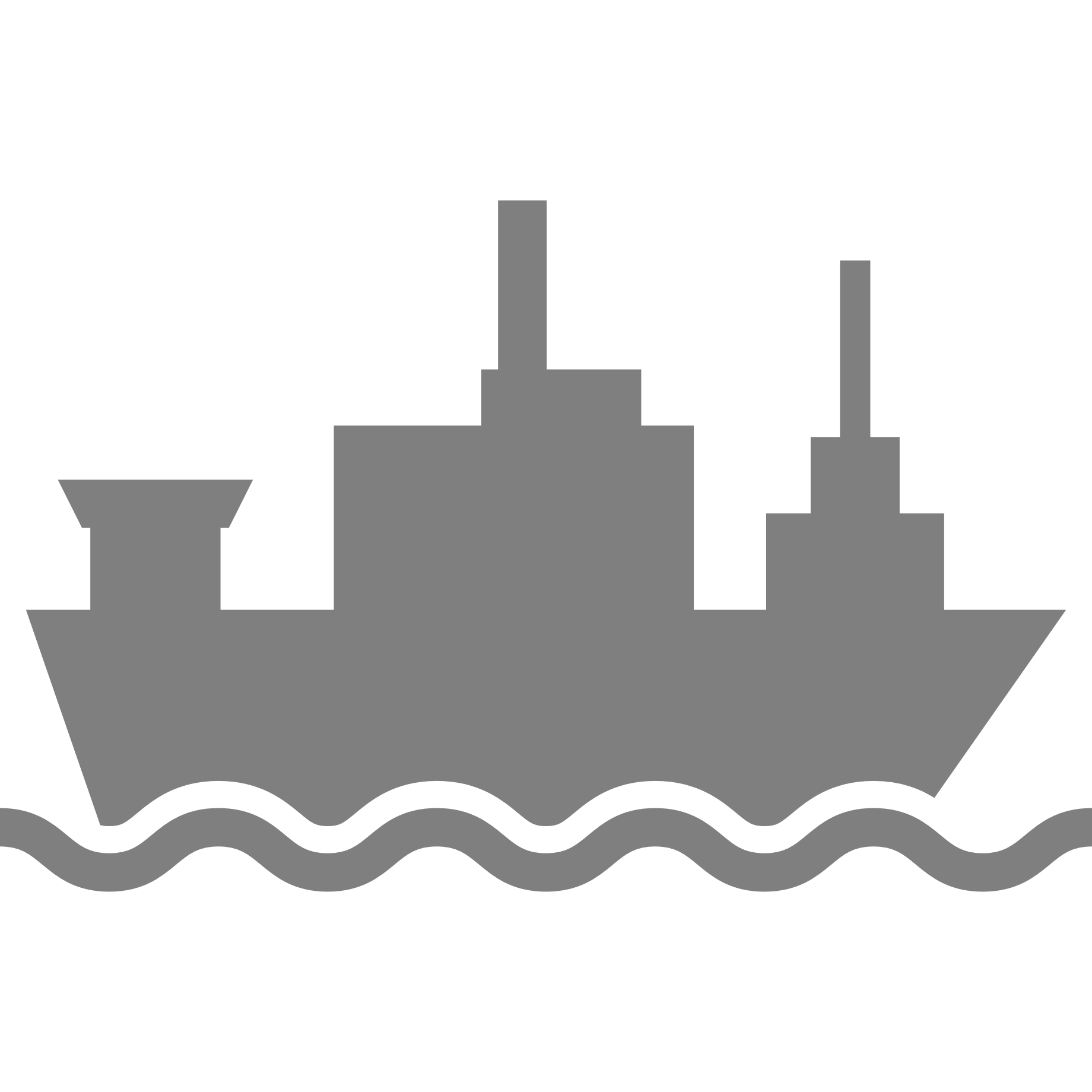 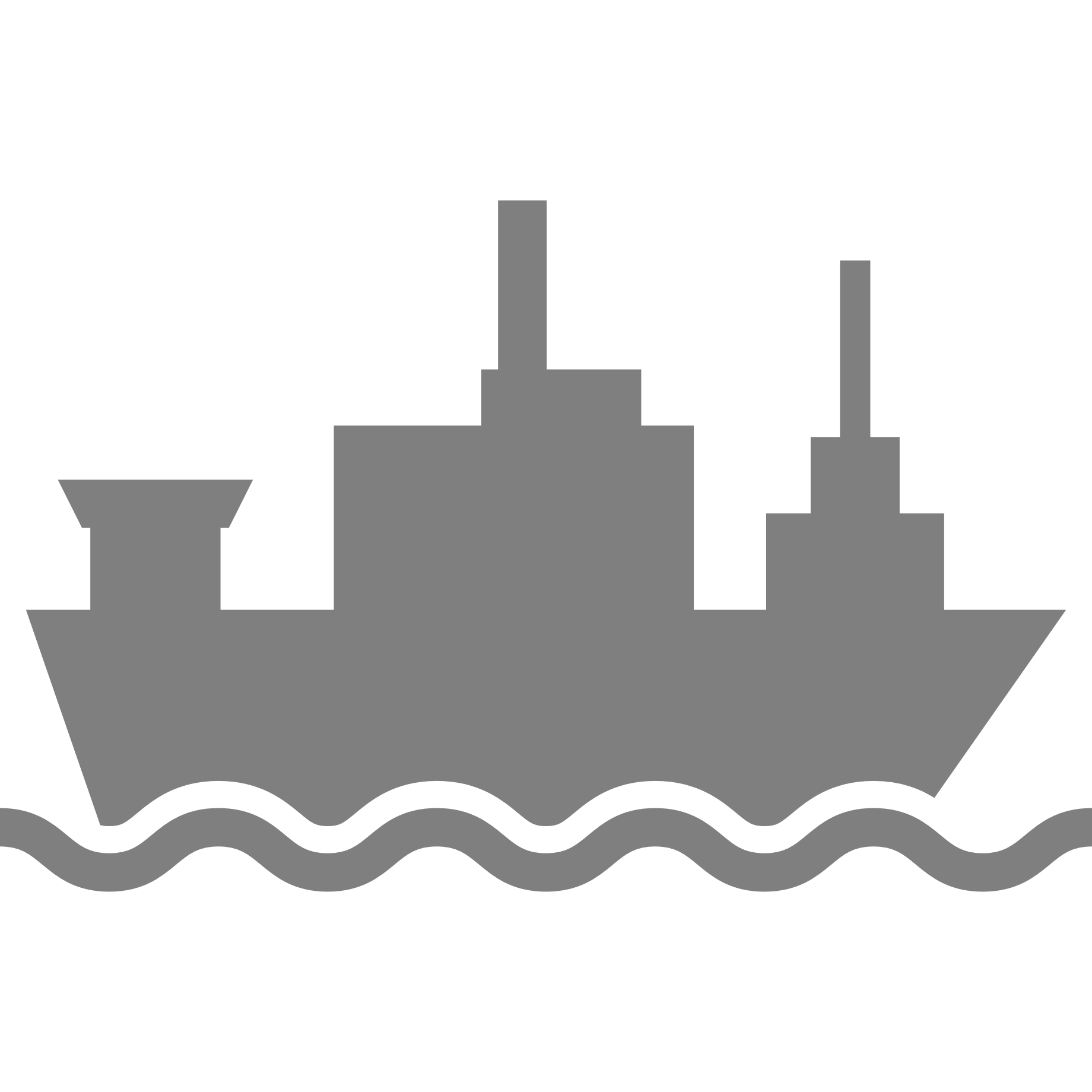 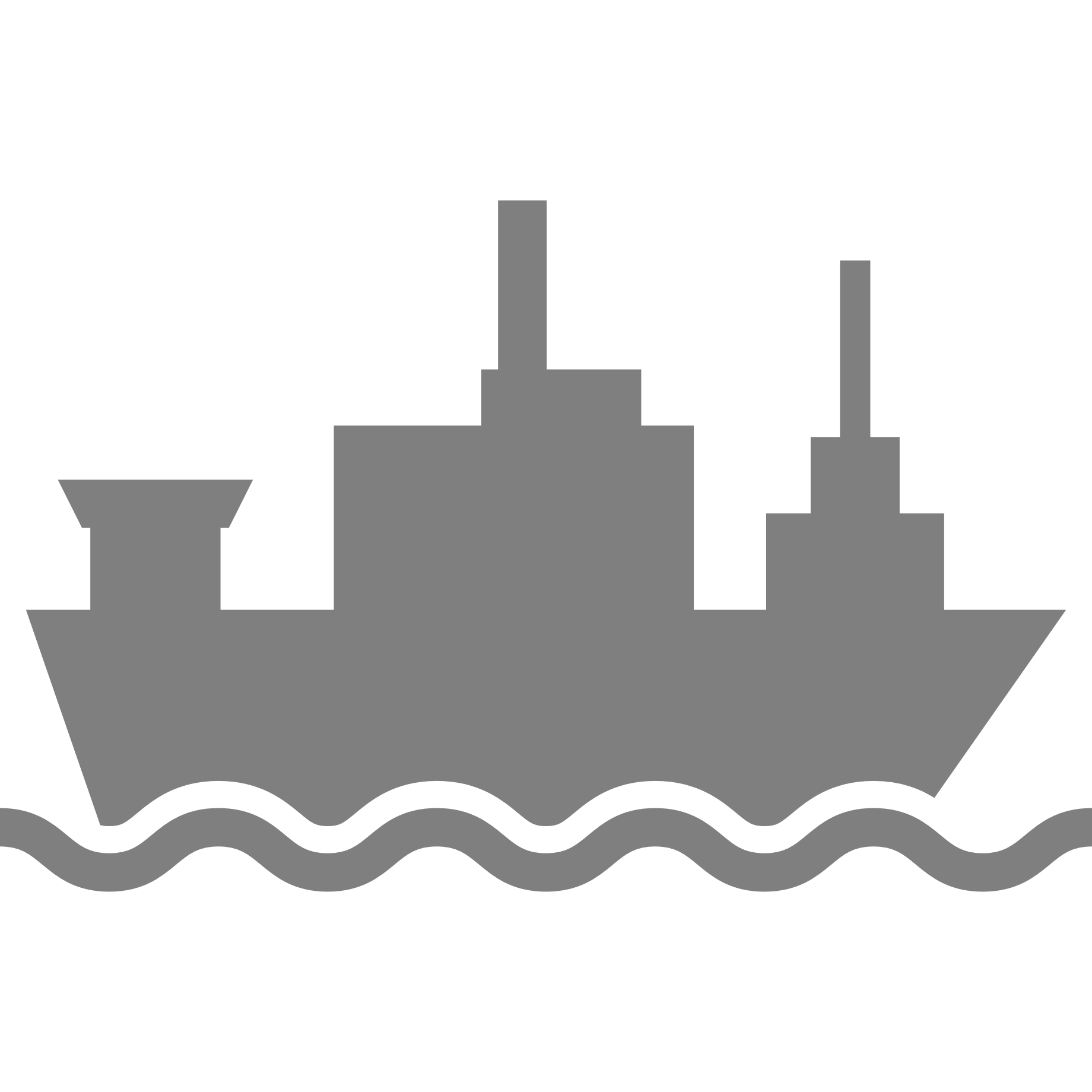 Óleo
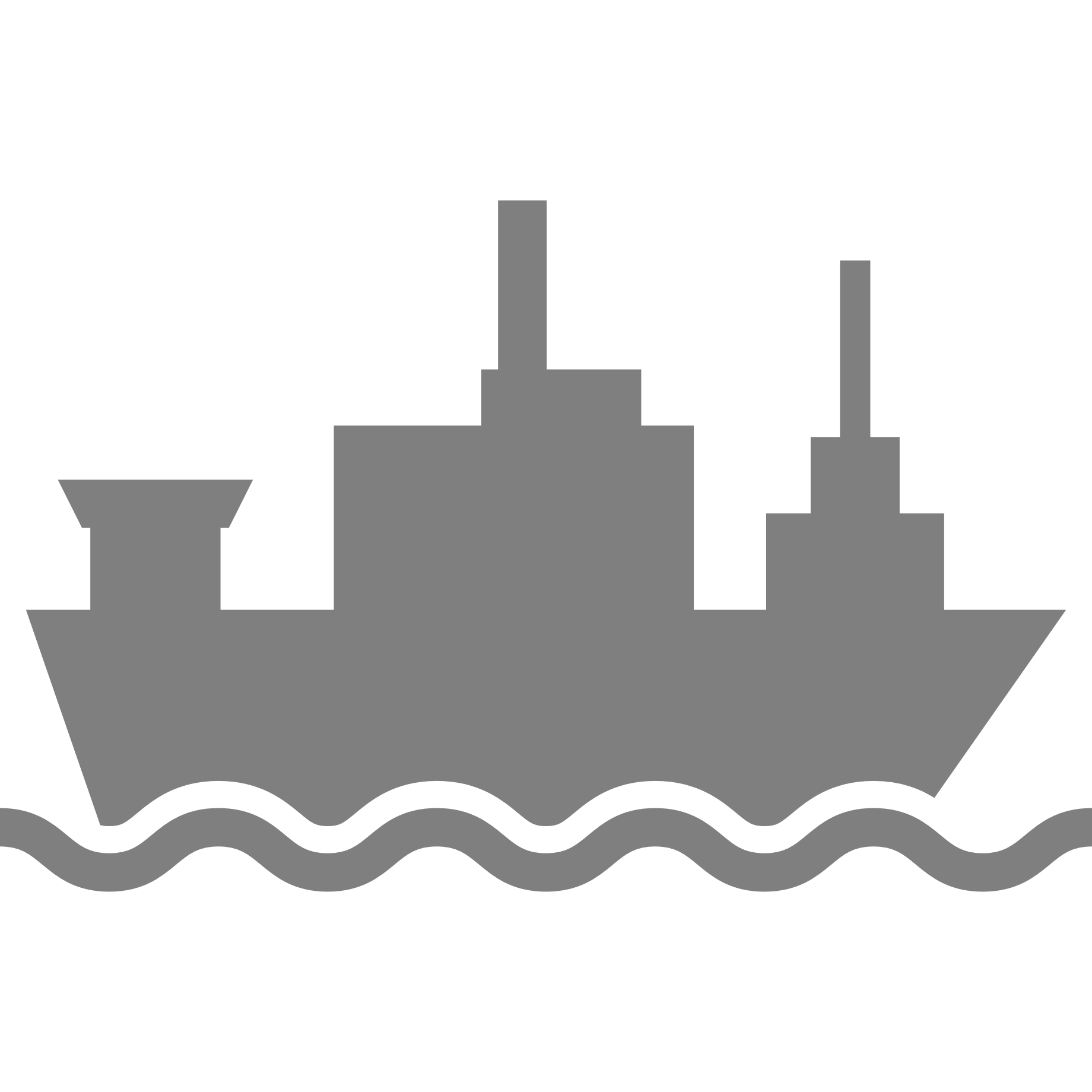 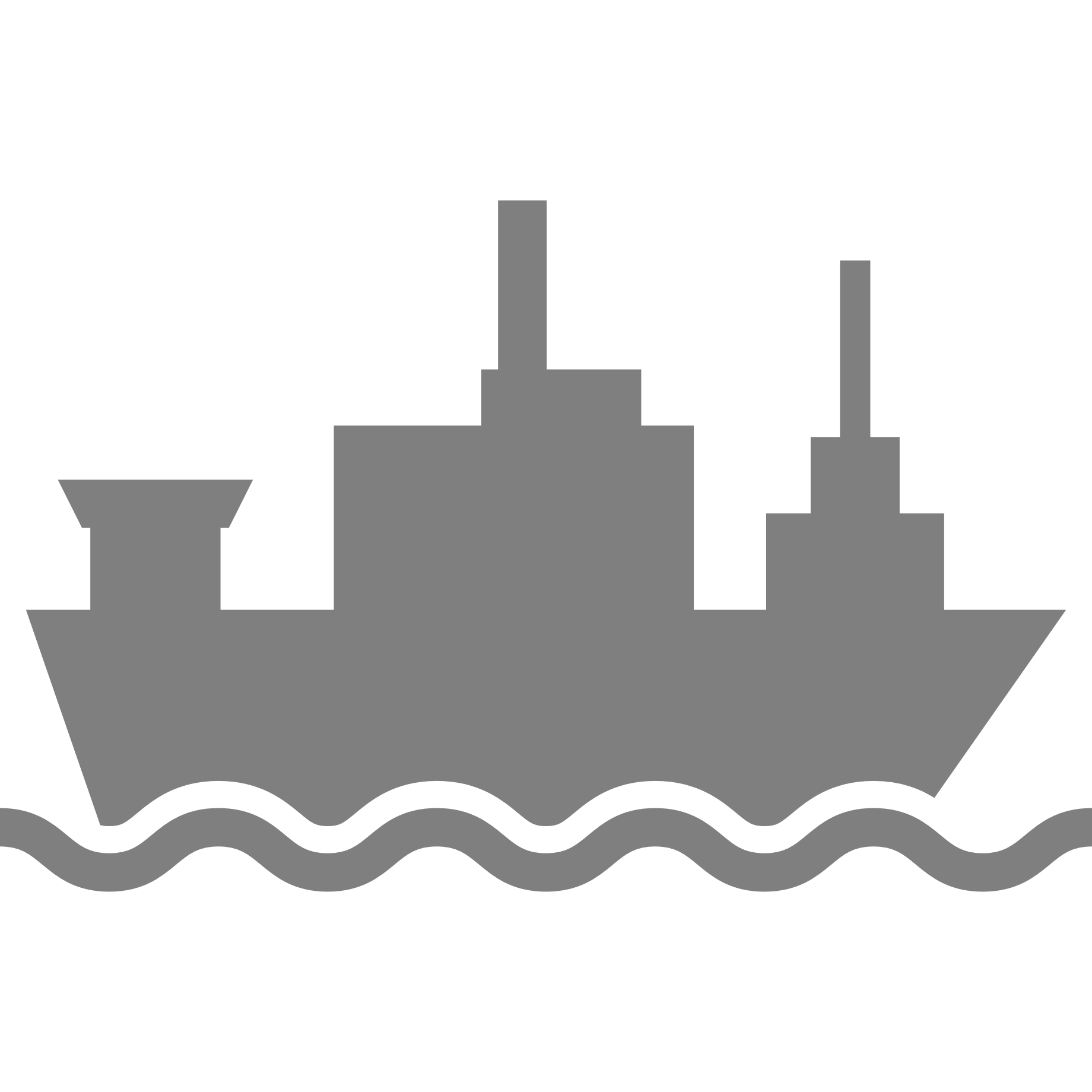 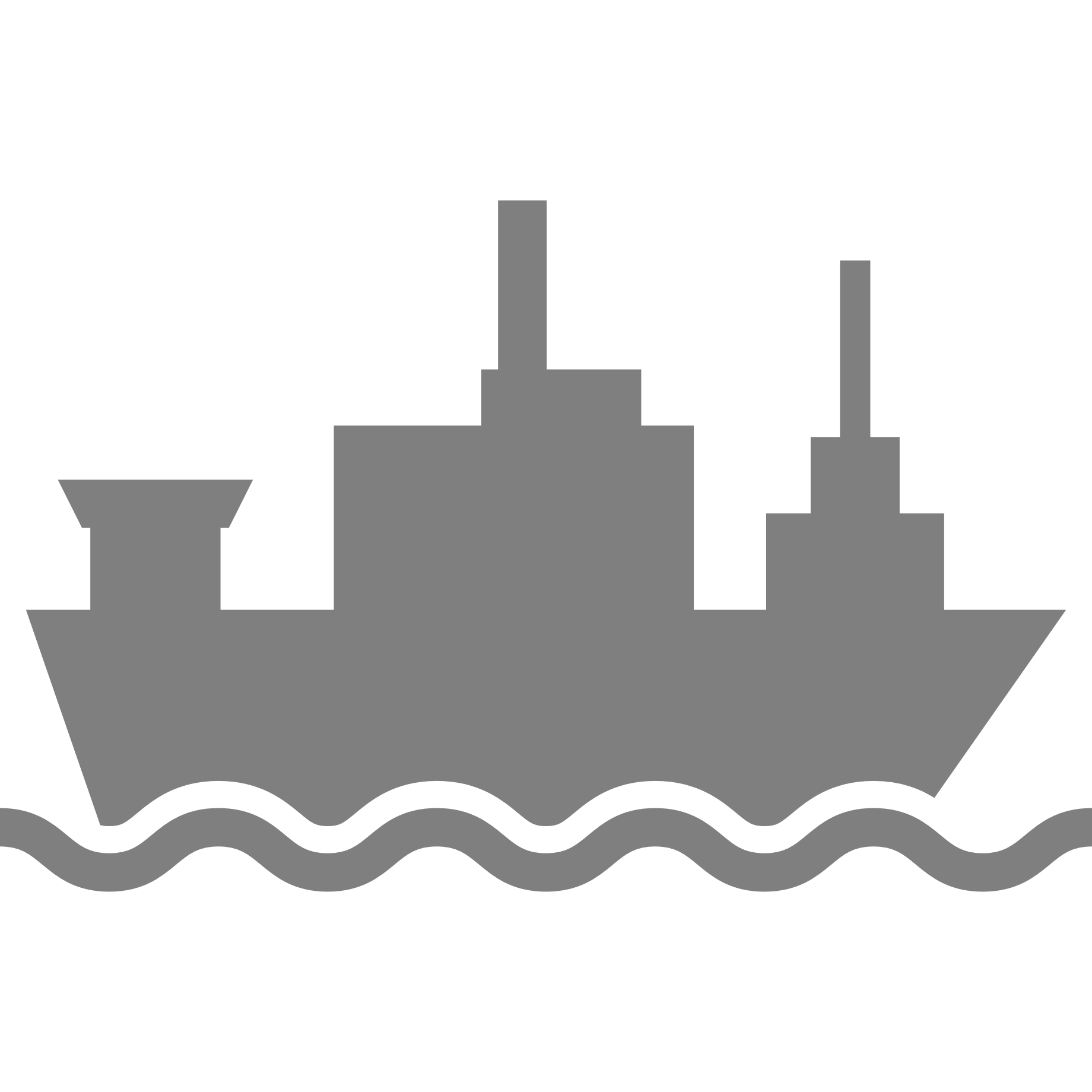 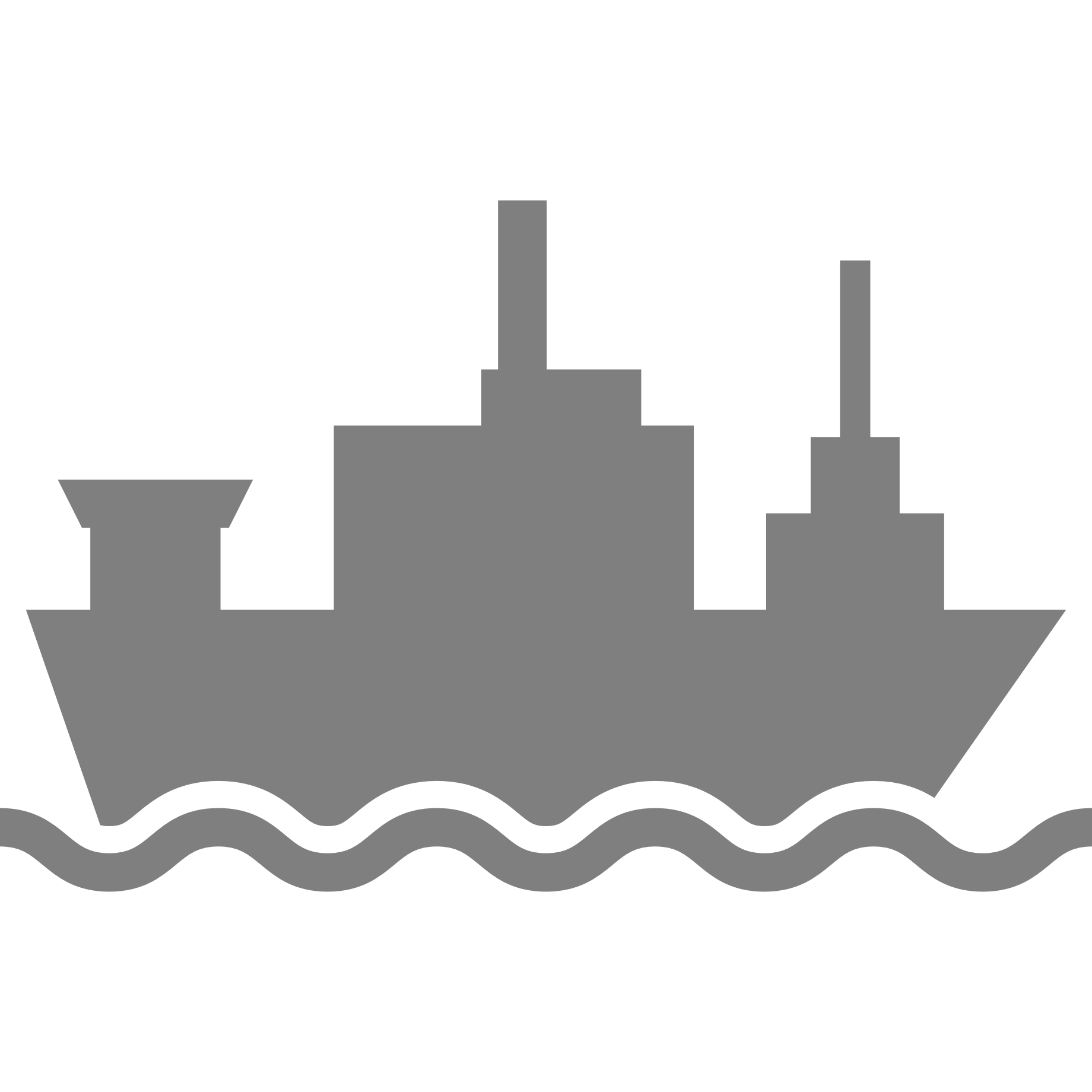 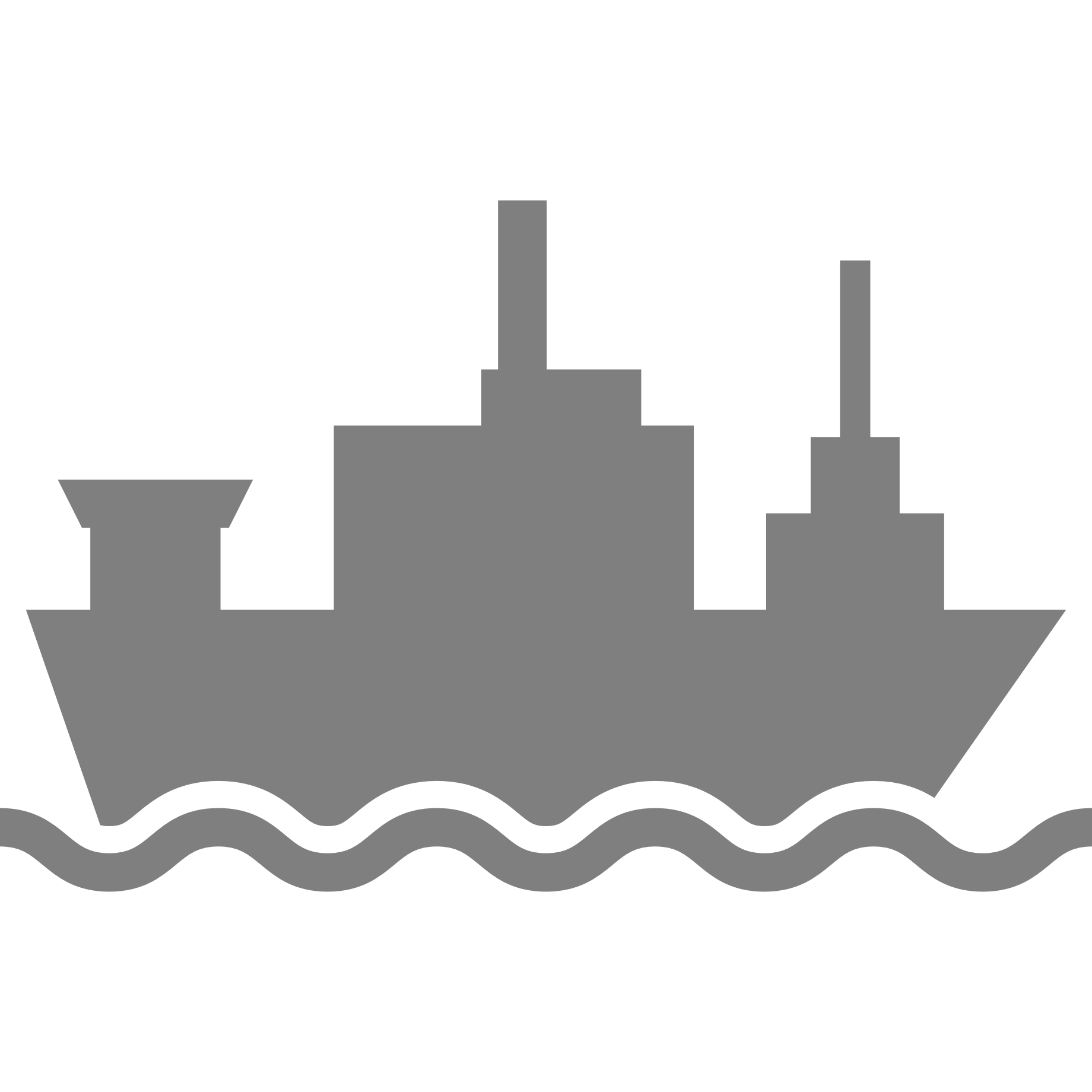 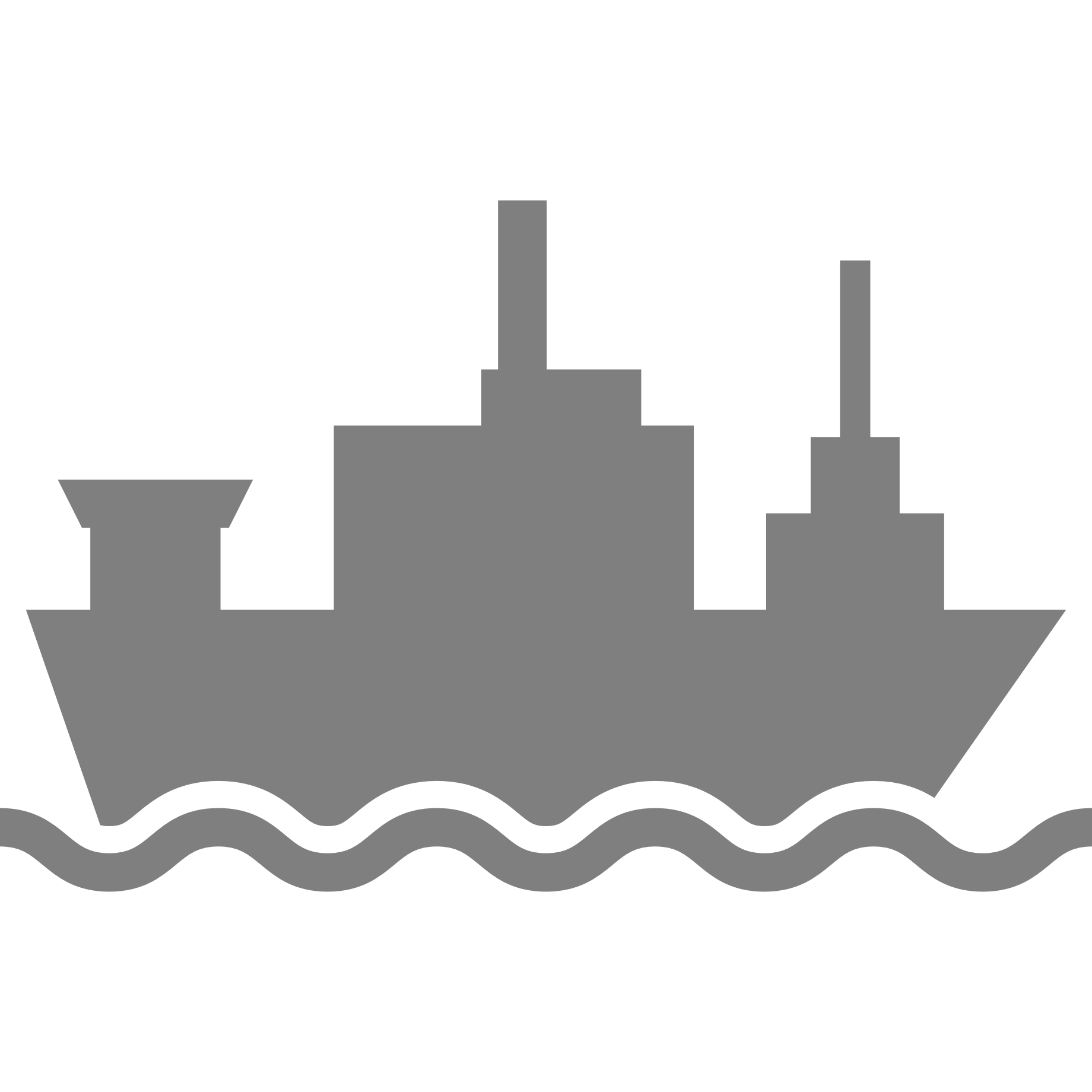 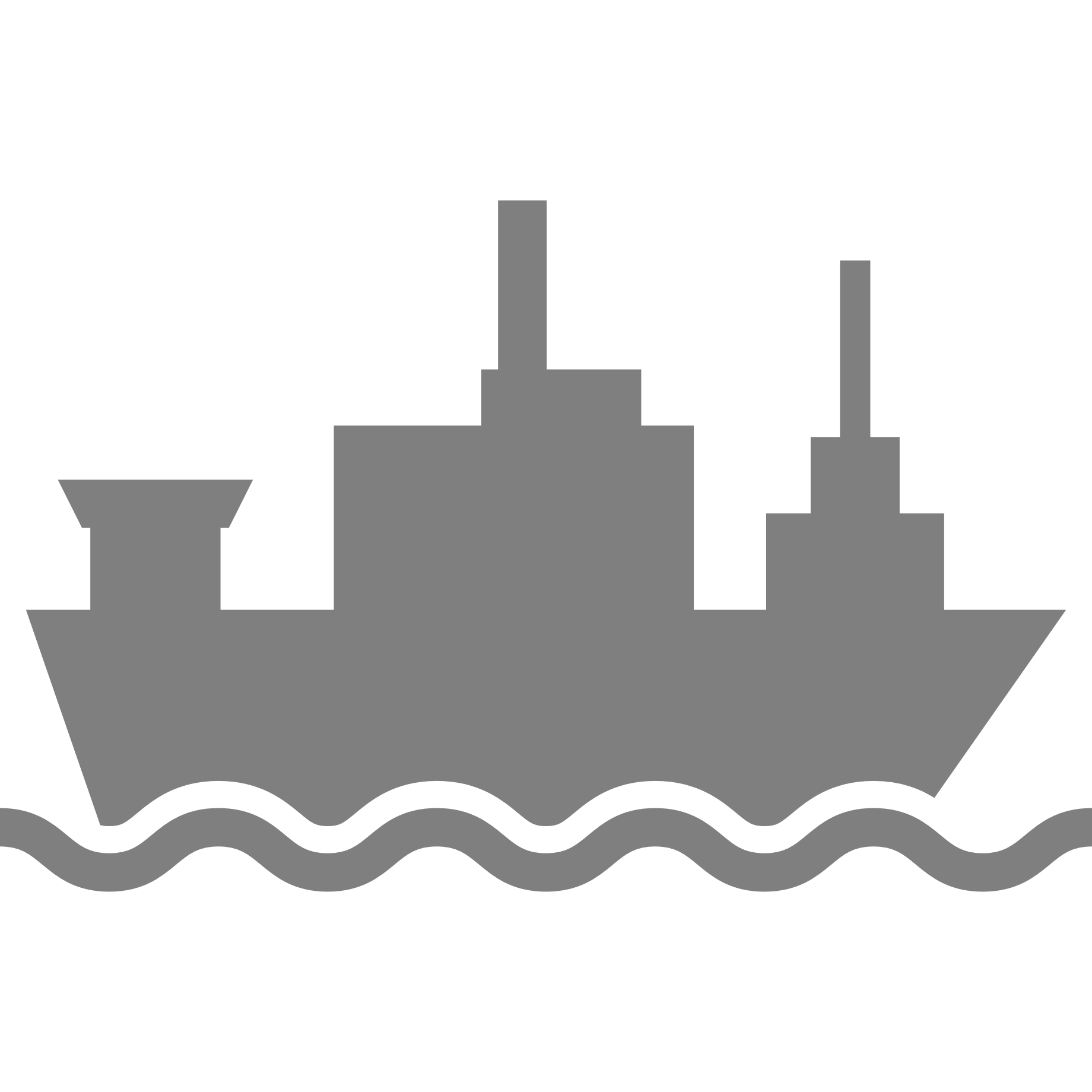 Futuro: Venda ao mercado
Hoje: Venda na boca do poço para a Petrobras
FPSO
SIP
City Gate
Gás
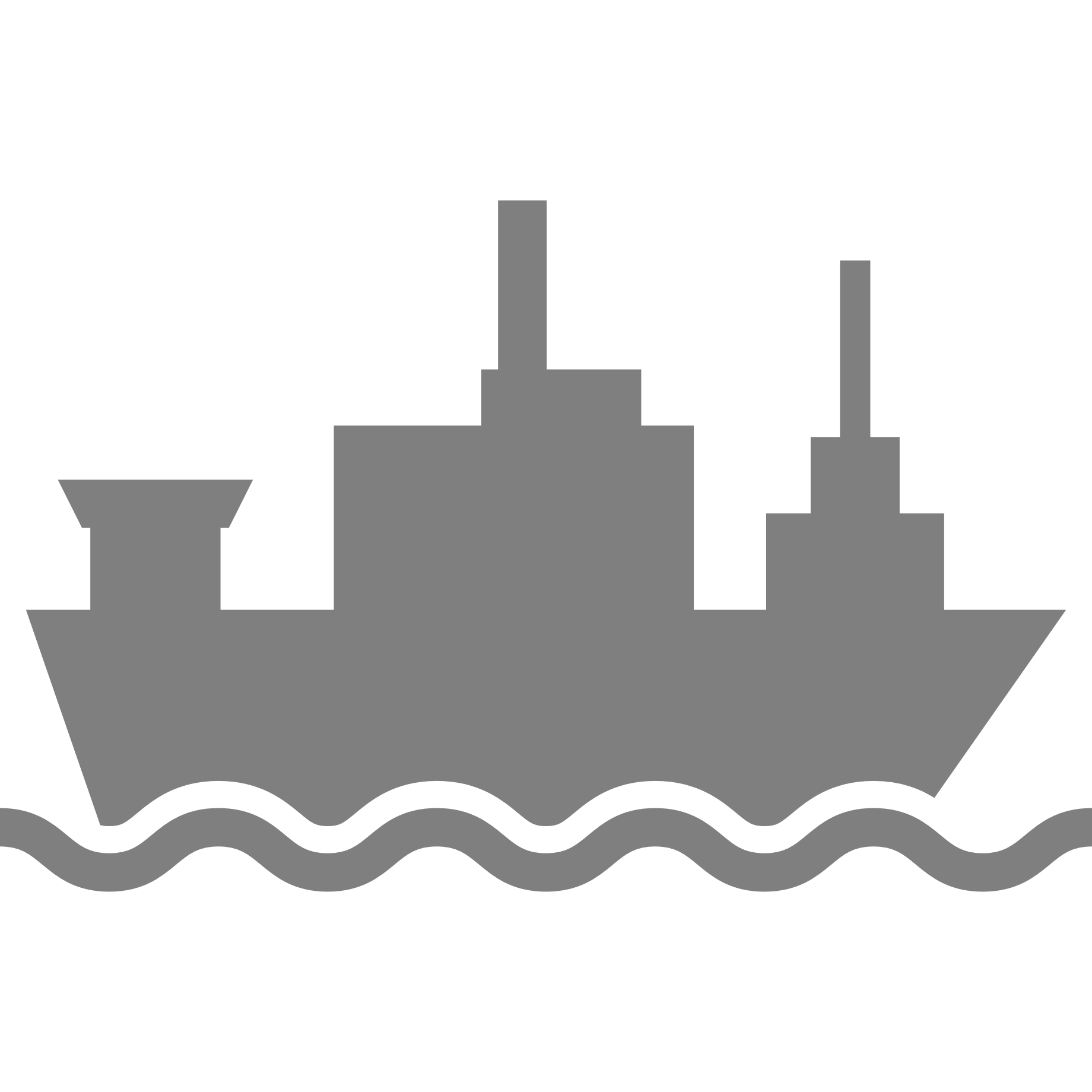 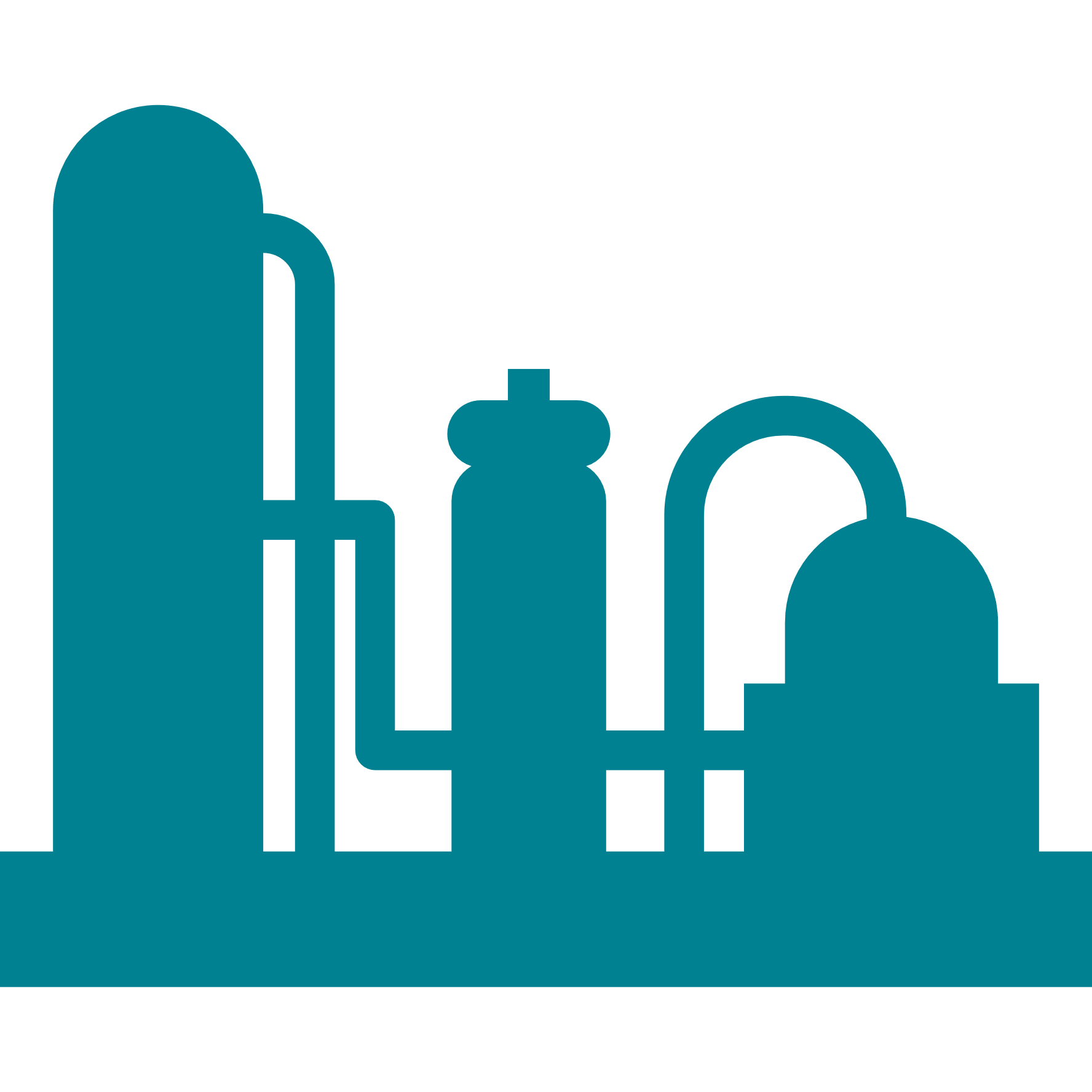 DISTRIBUIÇÃO
TRANSPORTE
SIE
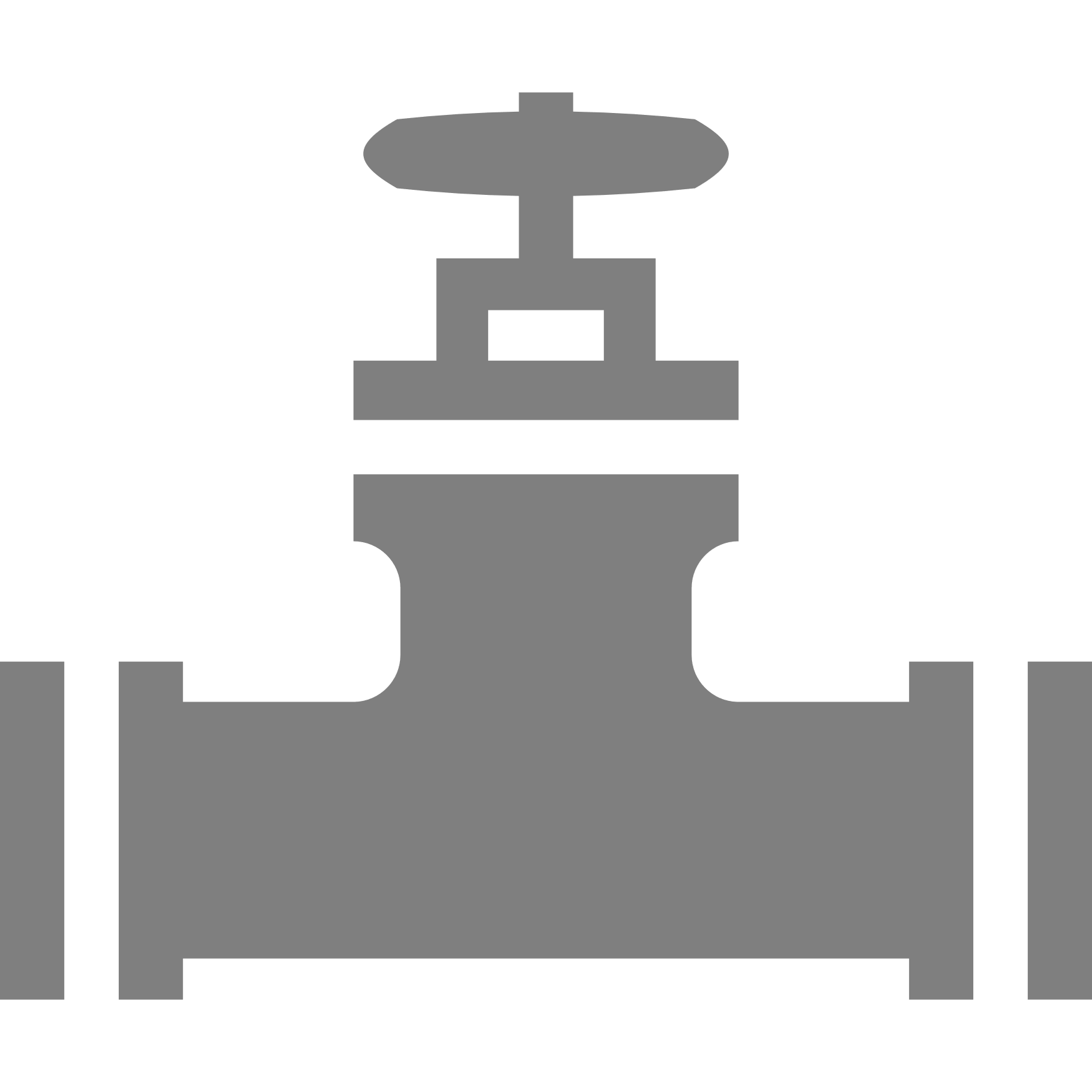 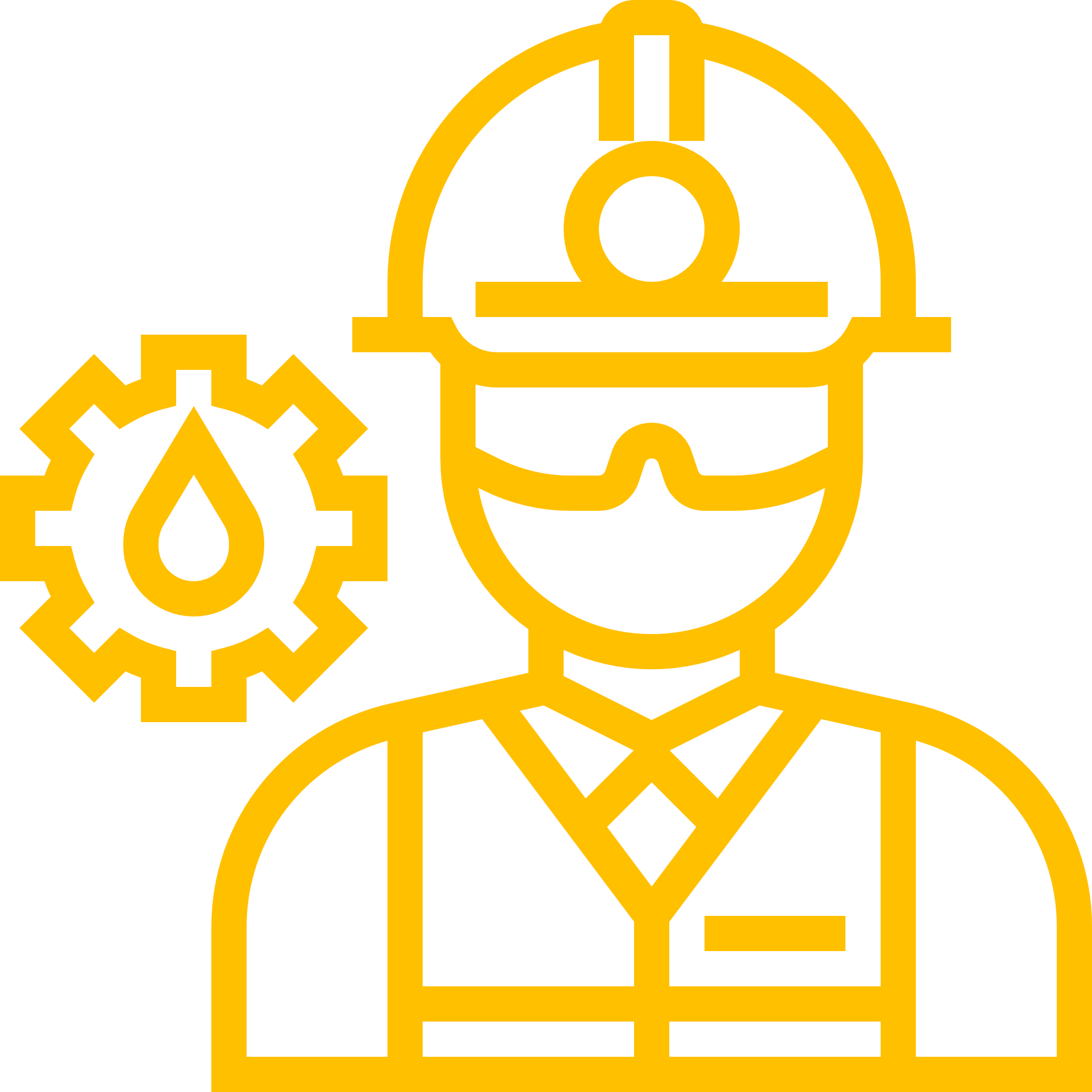 Molécula
O retrato da exploração no polígono do pré-salPrecisamos continuar explorando as oportunidades dentro do polígono...
Passado
Presente
1
Descobertas gigantes
Descobertas normais e menores
2
Baixo risco exploratório
Risco exploratório igual a da média mundial
3
Alta participação governamental
Riscos mapeados: alto teor de CO2 etc
Exploração do pós-sal esquecida
4
Parâmetro de BID ajustado
5
Oportunidades no pré-sal e no pós-sal
VOIP comercial 2023 
(pré-sal e pós-sal):
118 B boe na bacia de Santos
97 B boe na bacia de Campos
1
2
3
4
5
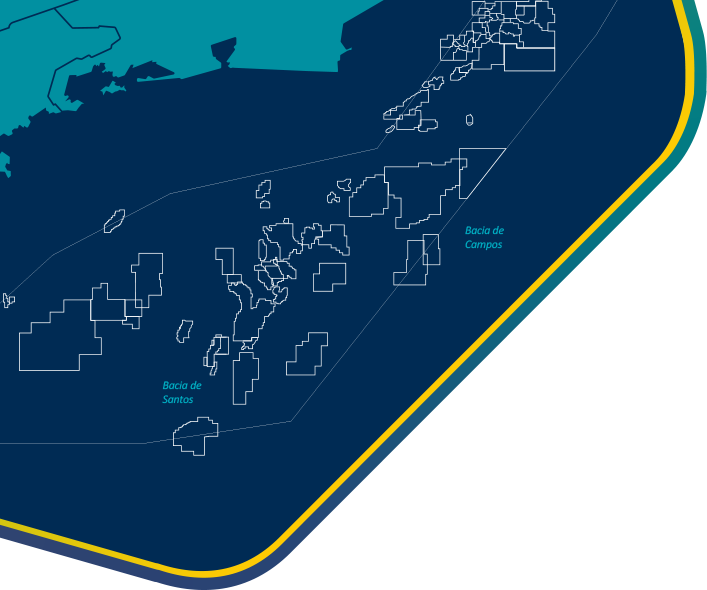 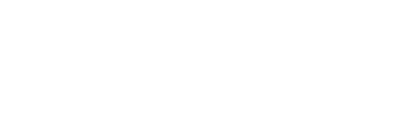 Rio de Janeiro  |  22 de novembro de 2023
Tabita Loureiro
Diretora Técnica e Presidente Interina da PPSA
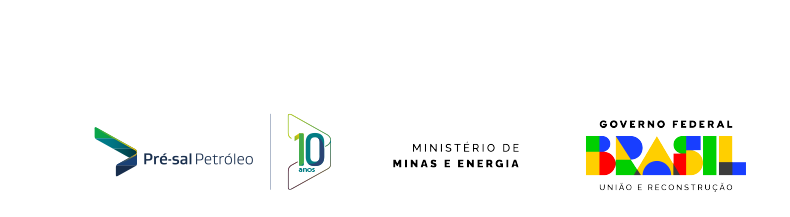